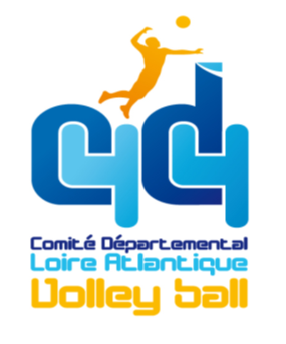 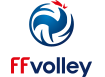 AIDE À LA FEUILLE DE MATCH ÉLECTRONIQUE SIMPLIFIÉE
 

POUR LES ÉQUIPES ÉVOLUANT EN : 


DÉPARTEMENTAL
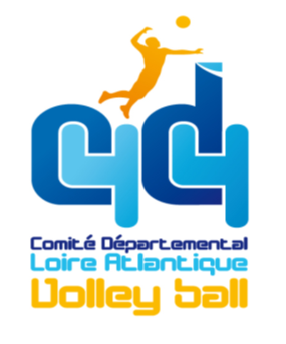 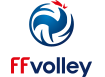 LA FEUILLE DE MATCH ÉLECTRONIQUE SIMPLIFIEE (FDME)
ERGONOMIQUE, EFFICACE ET INTUITIVE

DONNÉES VÉRIFIÉES, GARANTIES, ET SANS ÉQUIVOQUE

CONNEXION INTERNET INDISPENSABLE POUR CHARGER LES MATCHS ET L’ENVOI DE LA FDME

MAIS UTILISATION SANS CONNEXION À INTERNET POSSIBLE LORS DU MATCH
EN DEPARTEMENTAL, LA FEUILLE DE MATCH SIMPLIFIÉE EST ACTIVÉE PAR DEFAUT
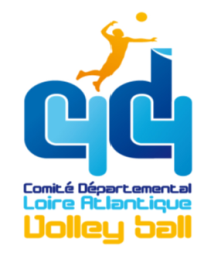 QUAND VOUS ÊTES SUR L’APPLICATION FDME DE VOTRE TABLETTE
VOUS POUVEZ AVOIR 3 ÉCRANS POSSIBLES
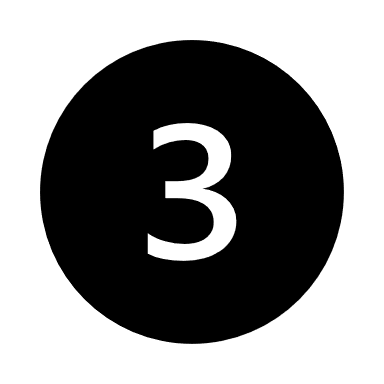 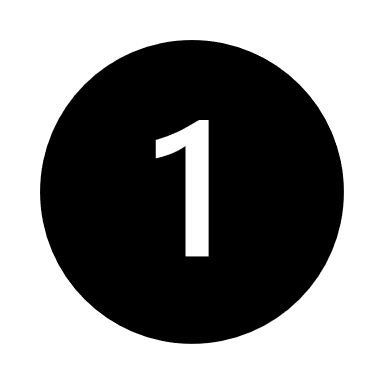 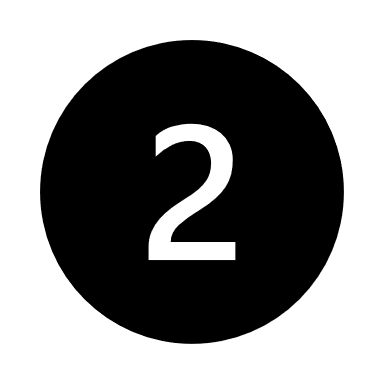 Le logiciel n’est pas connecté
Le logiciel est connecté mais
 les matchs ne sont pas téléchargés
Le logiciel est connecté et
 les matchs sont téléchargés
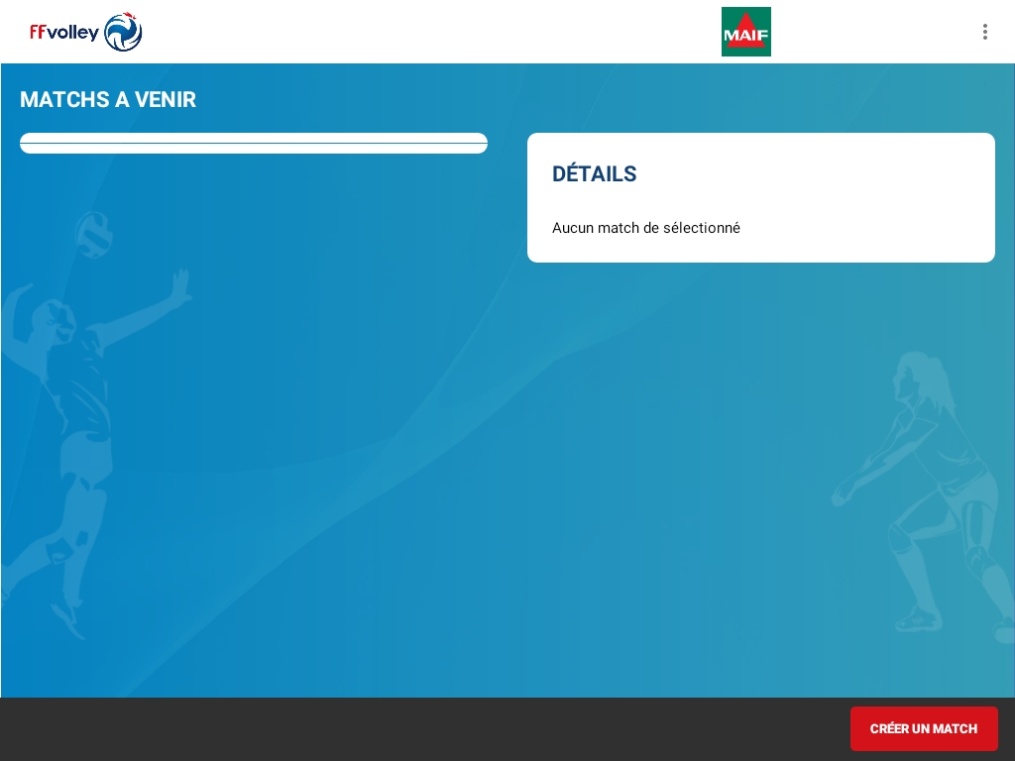 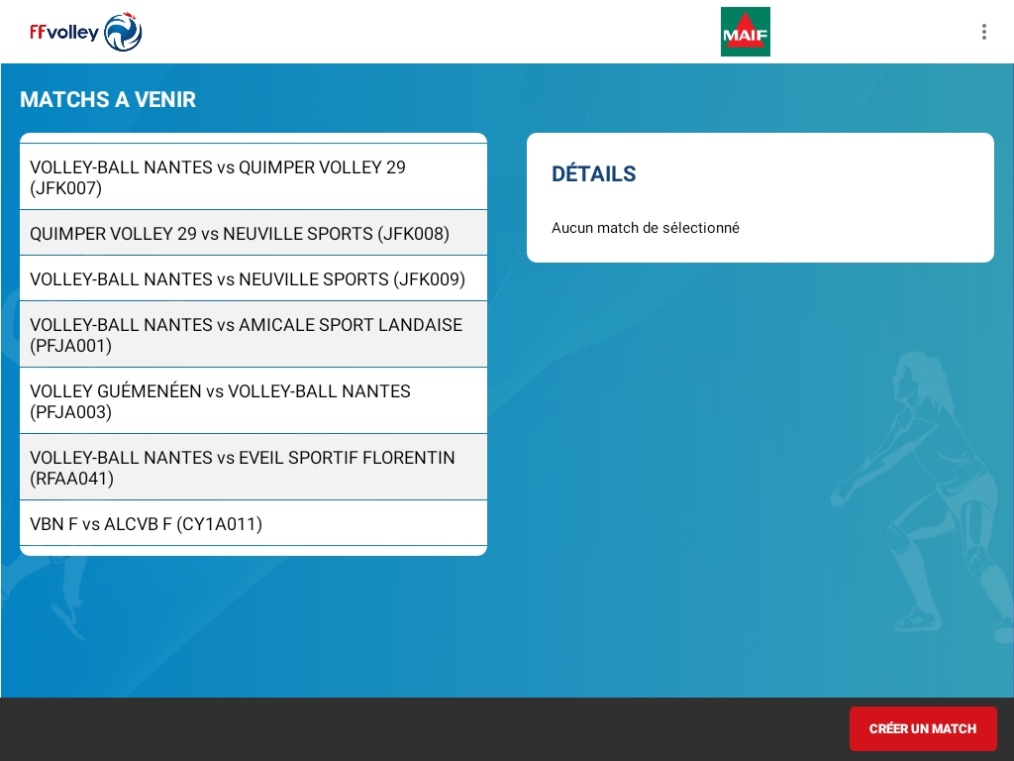 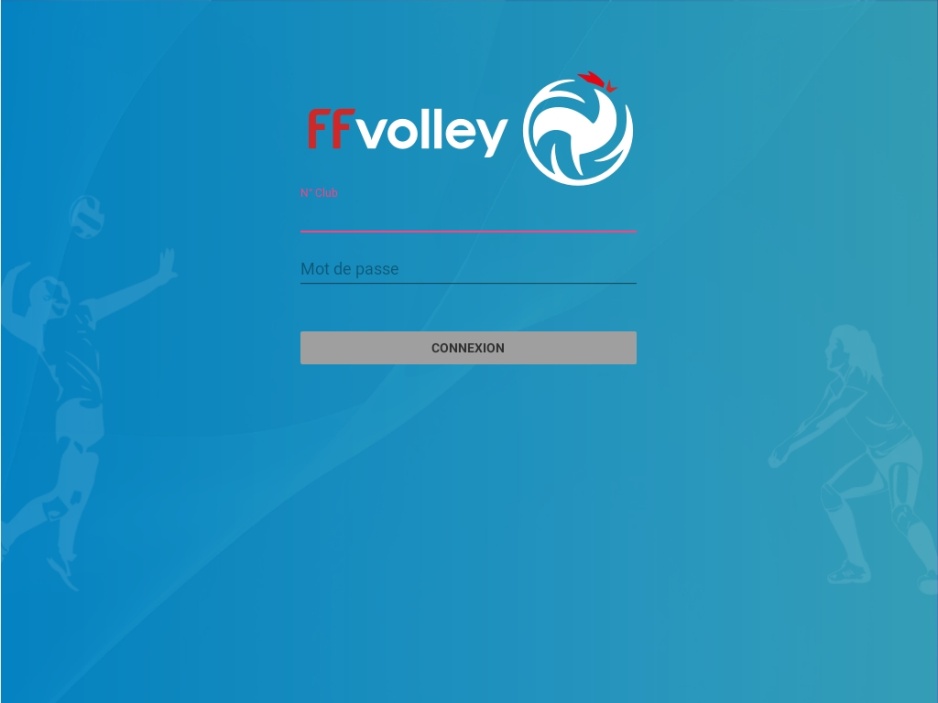 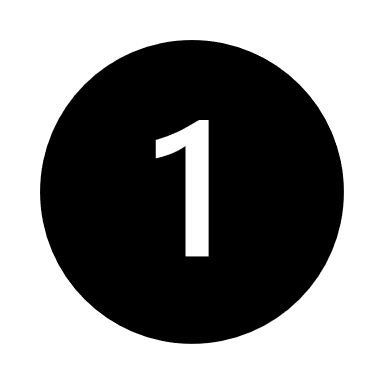 LE LOGICIEL N’EST PAS CONNECTÉ
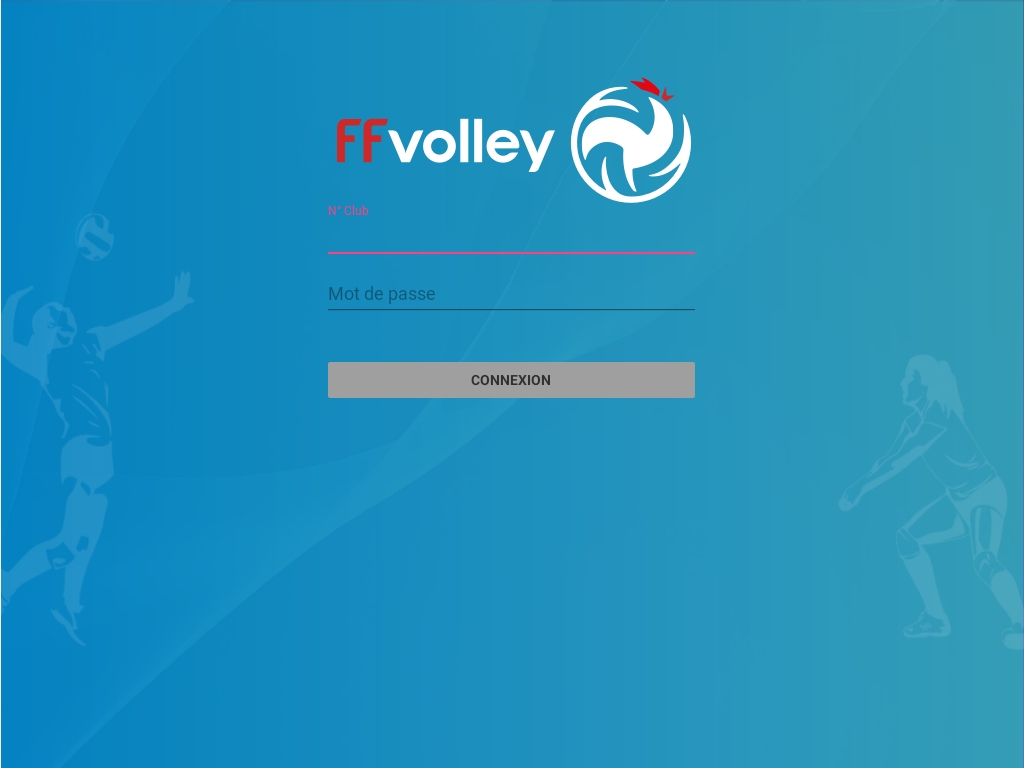 IL FAUT DONC SE CONNECTER !
IL VOUS FAUT IMPÉRATIVEMENT UNE CONNEXION INTERNET POUR VOUS CONNECTER
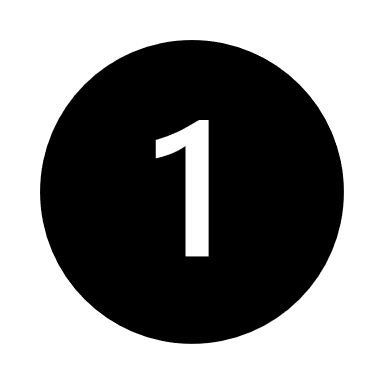 pensez à prendre vos portables pour établir une connexion si besoin
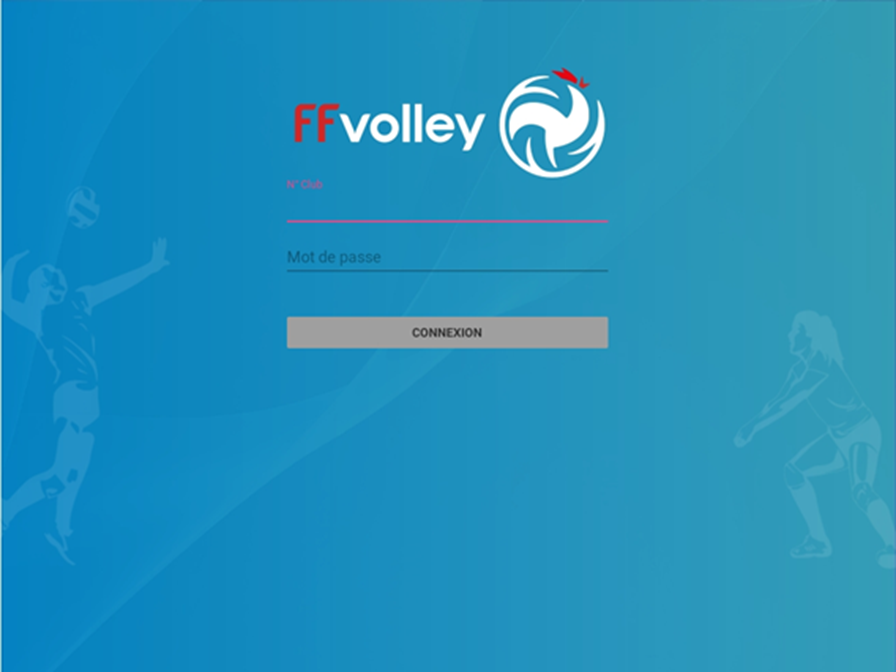 ENTREZ LE NUMERO DU CLUB : XXXXXX
ENTREZ LE MOT DE PASSE DE LA FDME DU CLUB : XXXX
VOUS DEVEZ CONNAITRE LES IDENTIFIANTS DE VOTRE CLUB !!
LE LOGICIEL EST CONNECTÉ (LE N° DE VOTRE CLUB ET LE MOT DE PASSE ASSOCIÉ, SONT ENREGISTRÉS) MAIS
 LES MATCHS NE SONT PAS TÉLÉCHARGÉS
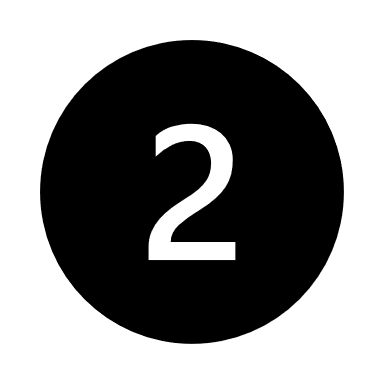 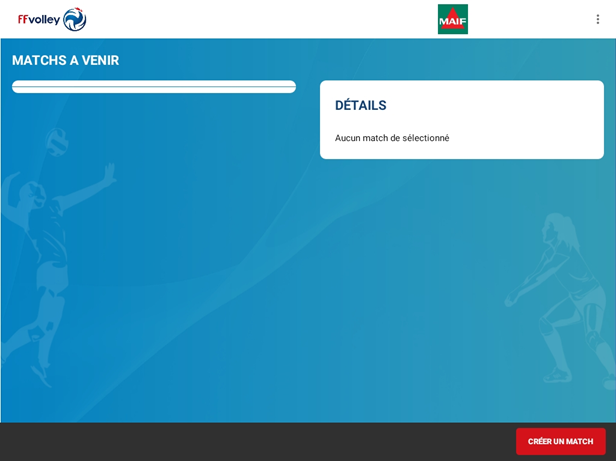 COMMENT CHARGER LE MATCH À JOUER AINSI 
QUE LES LICENCIÉS ?
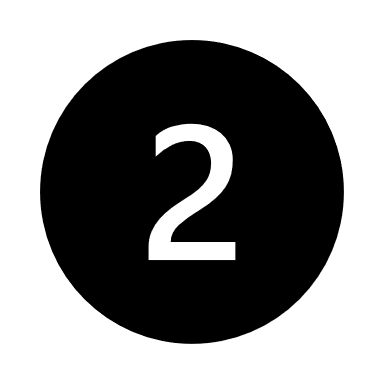 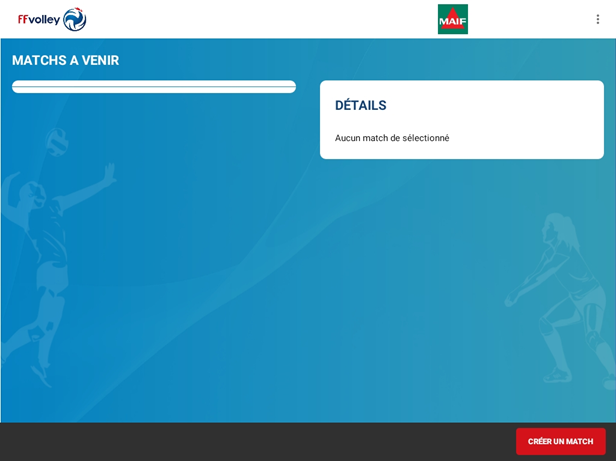 CLIQUEZ SUR LES PETITS POINTS EN HAUT A DROITE
VOUS OBTENEZ UNE LISTE DE PROPOSITIONS
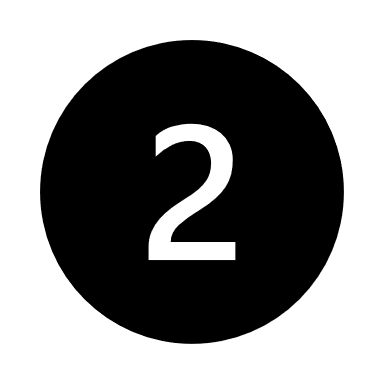 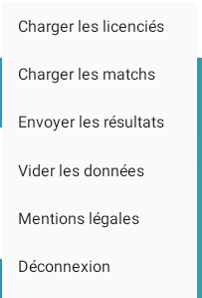 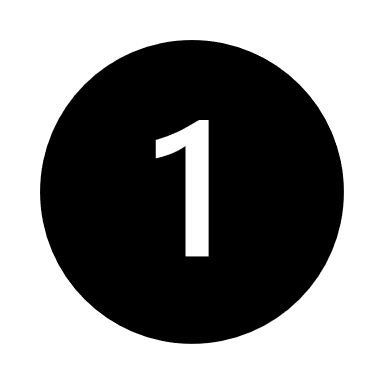 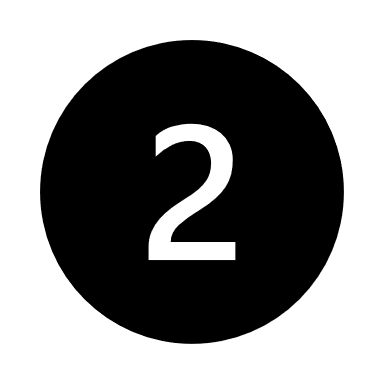 PUIS « CHARGER LES LICENCIÉS »
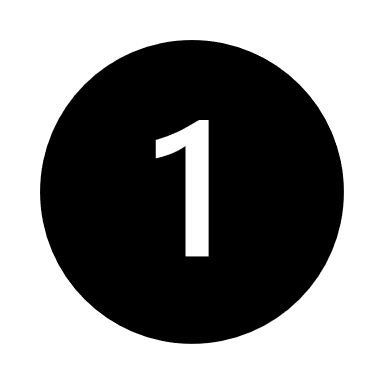 SELECTIONNEZ « CHARGER LES MATCHS »
LE CHARGEMENT DES LICENCIES PEUT PRENDRE UN PEU DE TEMPS… SOYEZ PATIENTS
LORSQUE LES MATCHS ET LES LICENCIÉS SONT CHARGÉS VOUS OBTENEZ L’ECRAN SUIVANT
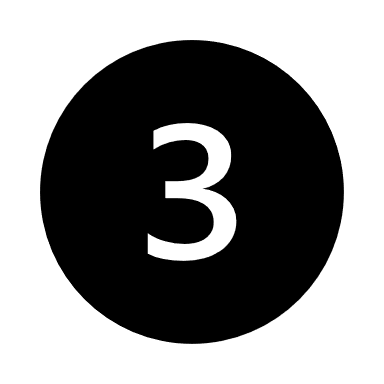 = POSSIBILITE
= CAS LE PLUS FREQUENT
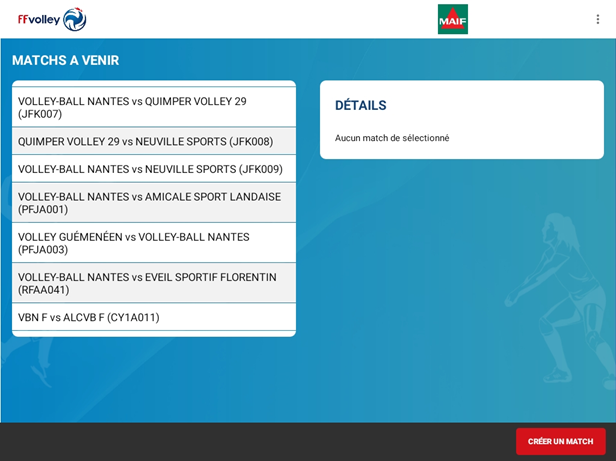 POUR N’AVOIR QUE LES MATCHS DU WEEK-END
IL FAUT :
VIDER LES DONNÉES PUIS 

         CHARGER LES MATCHS ET 

         CHARGER LES LICENCIÉS
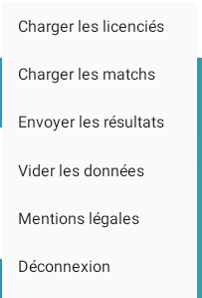 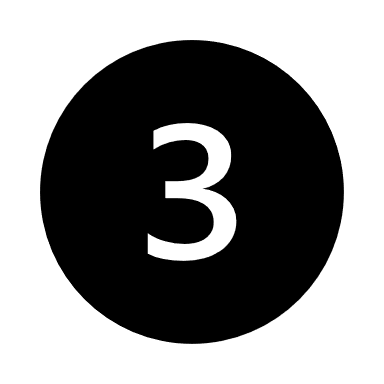 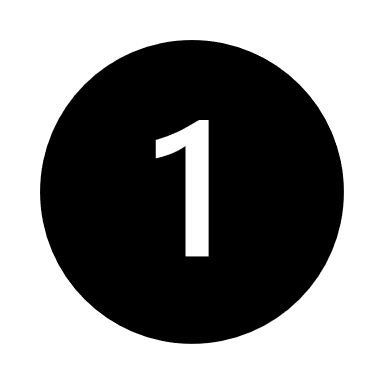 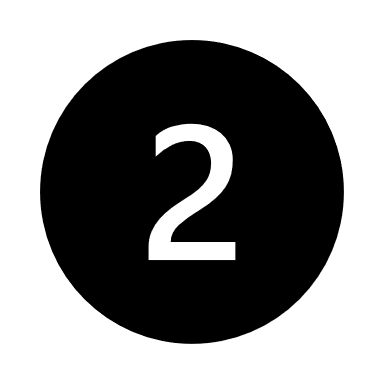 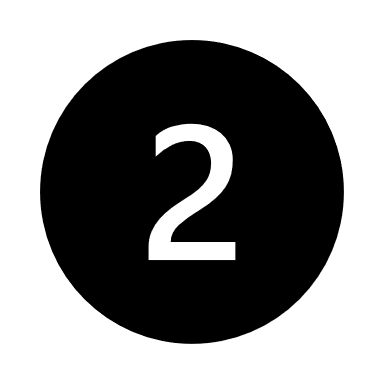 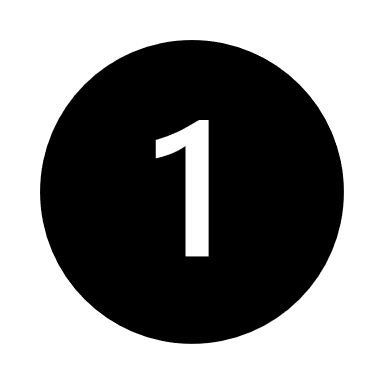 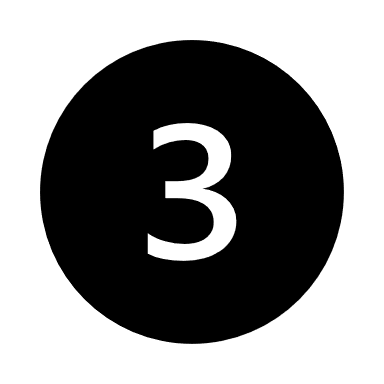 LORSQUE LES MATCHS ET LES LICENCIÉS SONT CHARGÉS VOUS OBTENEZ L’ECRAN SUIVANT
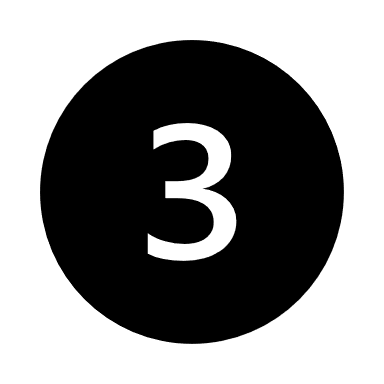 = POSSIBILITE
= CAS LE PLUS FREQUENT
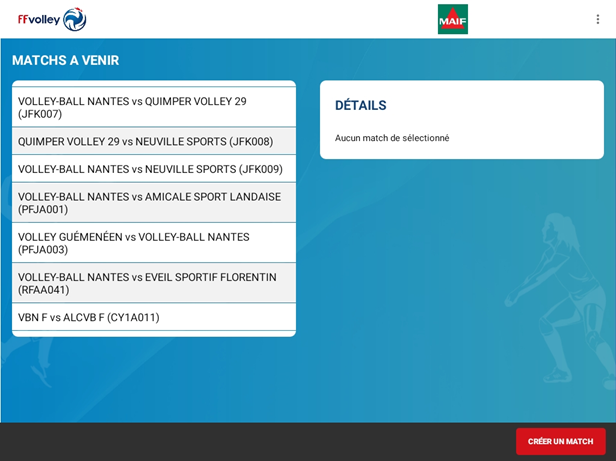 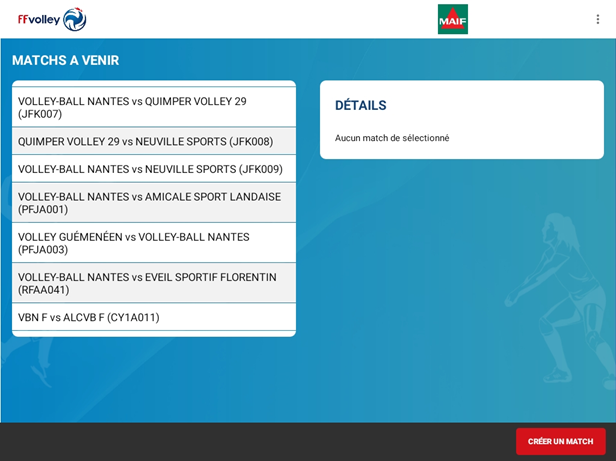 SELECTIONNEZ LE MATCH (pour lequel vous êtes là)
EN CLIQUANT DESSUS
VÉRIFIEZ LES DONNÉES DU MATCH
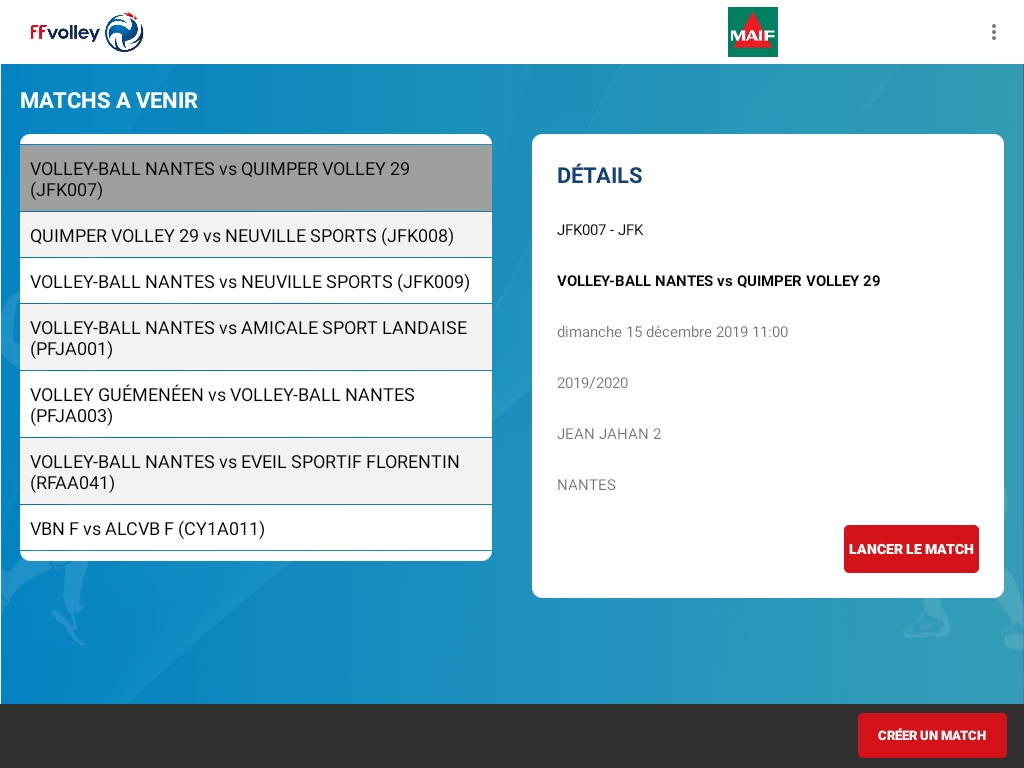 PUIS :
LANCEZ LE MATCH
PROCÉDURE POUR LA CRÉATION D’UN MATCH ET POUR UN MATCH TEST :
SI VOTRE MATCH NE SE TROUVE PAS SUR LA TABLETTE, SUIVEZ CE LIEN

SI VOUS SOUHAITEZ VOUS ENTRAINER SUR LE COMPTE TEST, SUIVEZ CE LIEN
VOUS OBTENEZ L’ECRAN SUIVANT
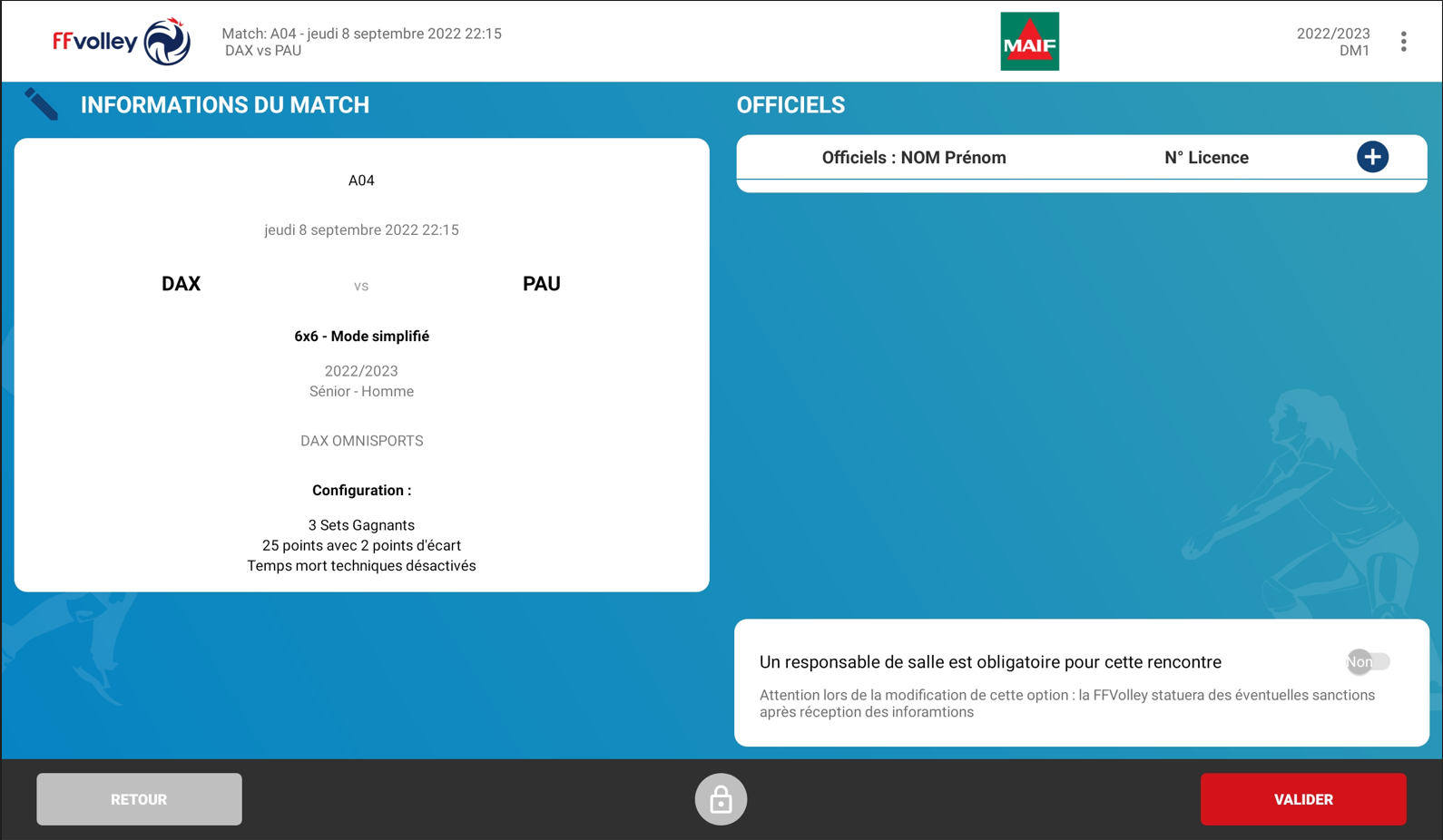 TOUTES LES INFORMATIONS SUR LE MATCH
SONT PRE-REMPLIES
À PARTIR DE CET ÉCRAN
L’ARBITRE DEVRA D’ABORD RENSEIGNER
LE PAVÉ « OFFICIELS »
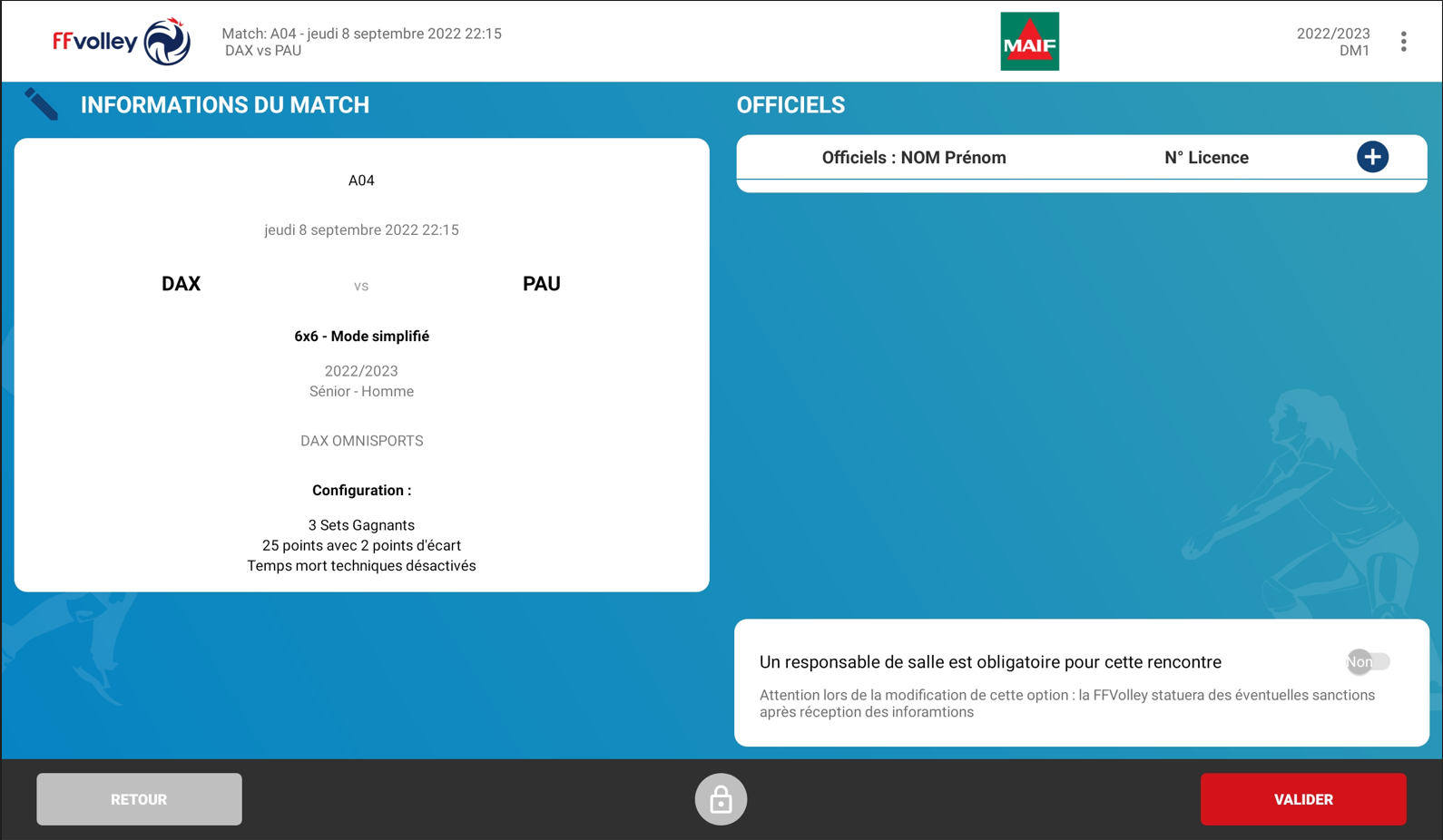 COMPLETER  LES OFFICIELS EN CLIQUANT SUR
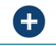 - ARBITRE
DANS L’ONGLET « AJOUTER UN OFFICIEL » SÉLECTIONNER LE 1 ER ARBITRE
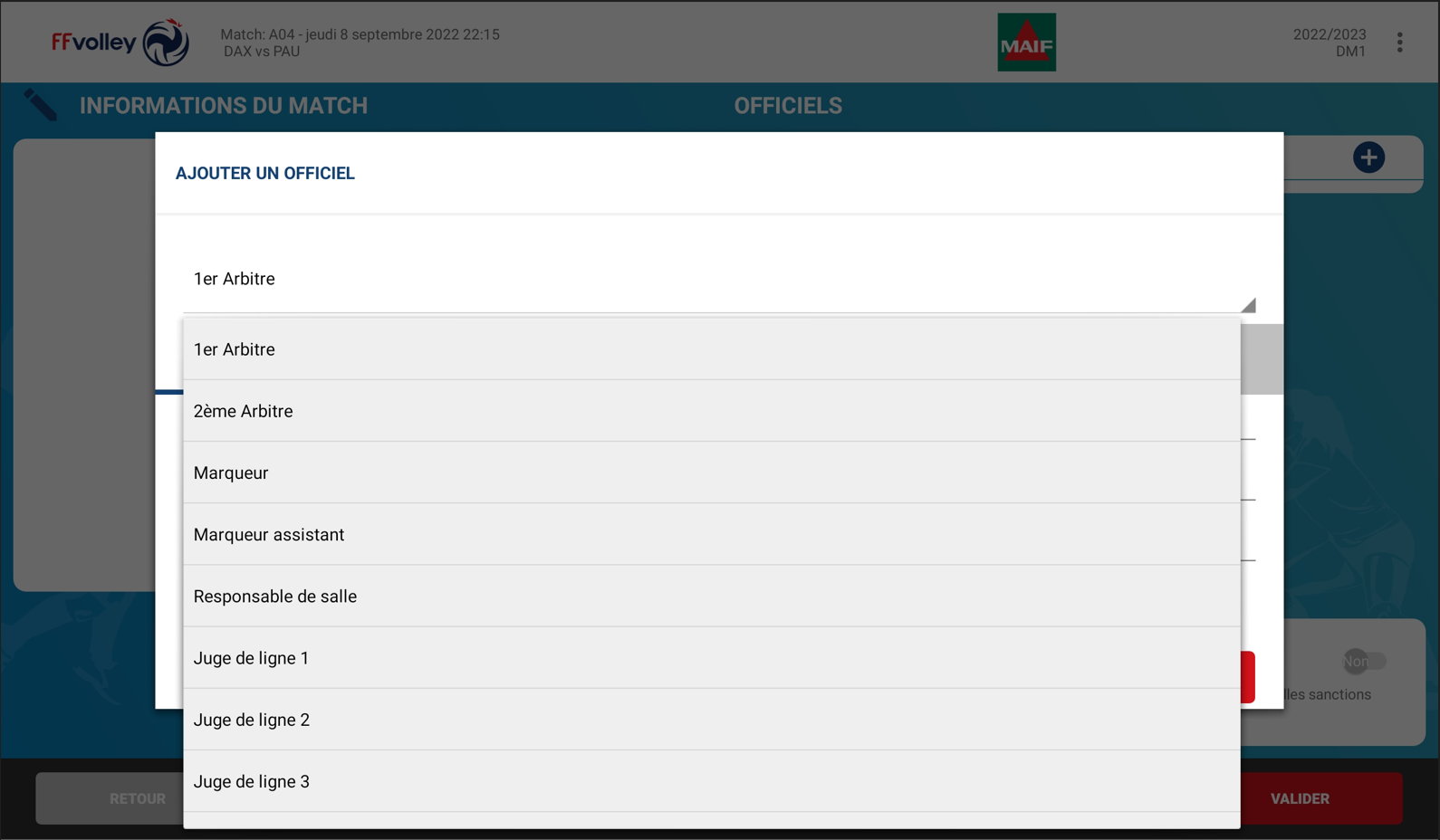 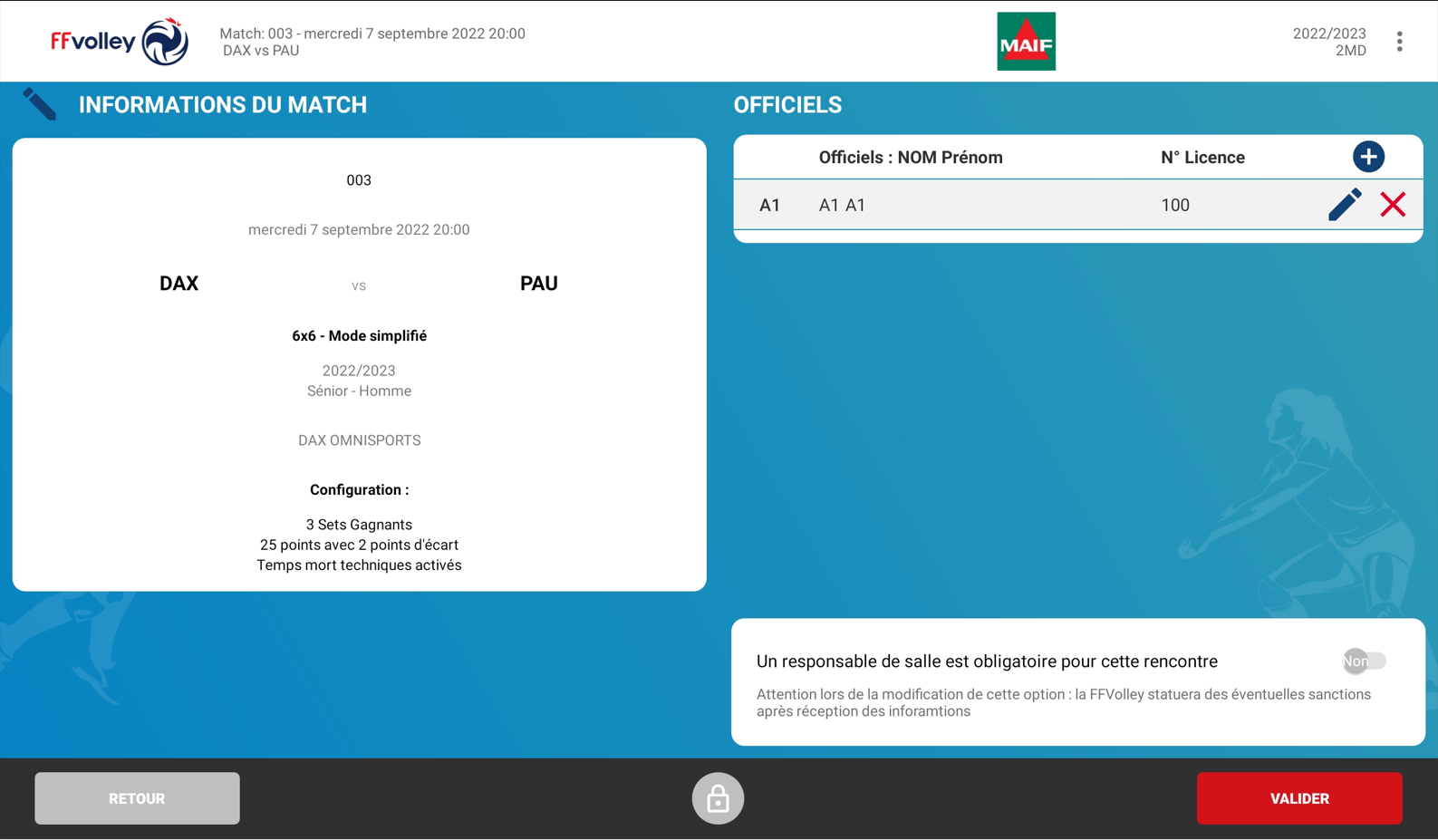 L’ARBITRE POURRA ENSUITE VALIDER
COMPOSITION DES ÉQUIPES
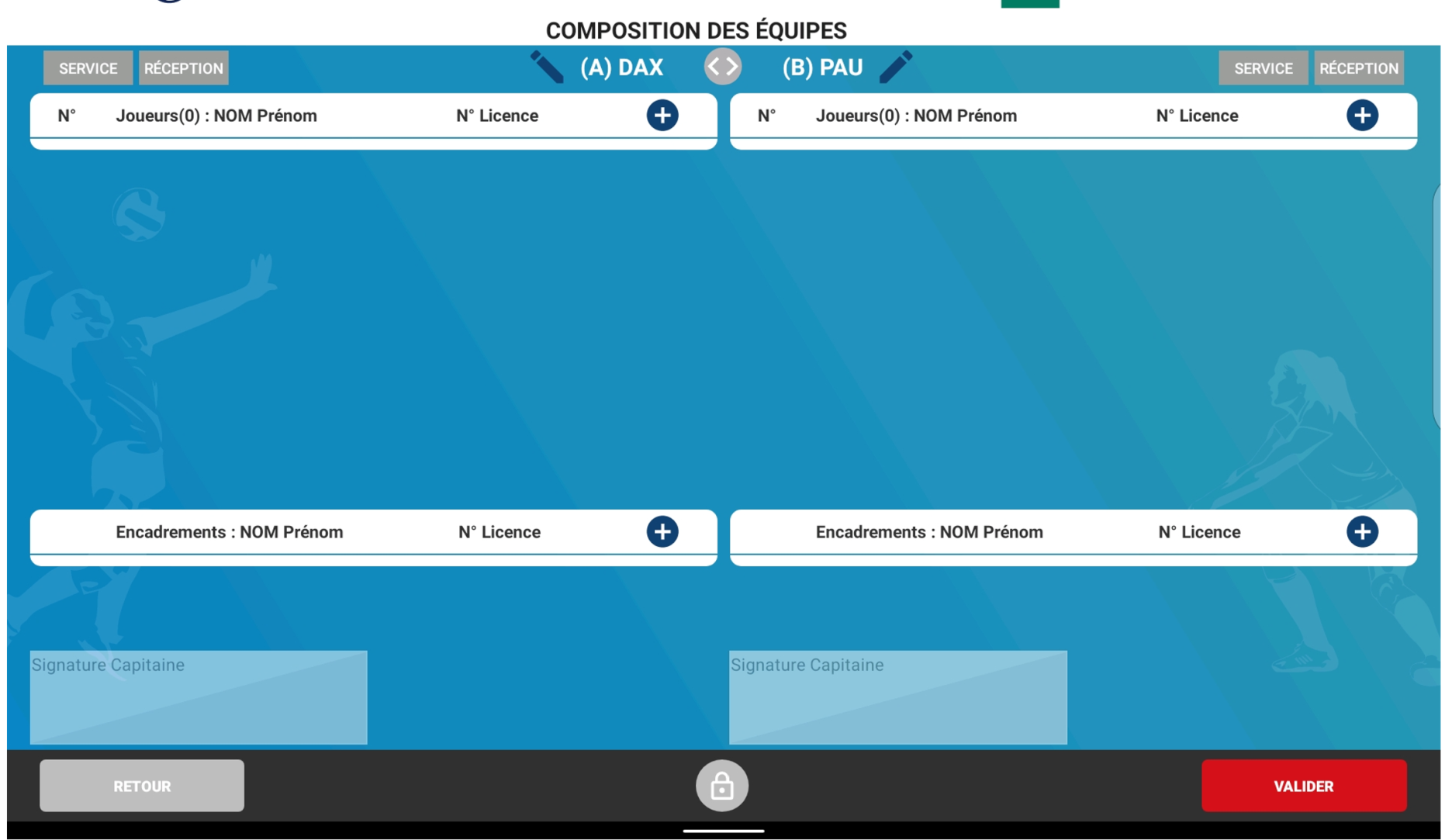 SAISIR LES NOMS DES JOUEURS
EN APPUYANT SUR LE            DE CHAQUE
ÉQUIPE
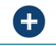 LA SAISIE DES JOUEURS
DE L’ÉQUIPE LOCALE SE FAIT SOIT :
- EN MANUEL
- PAR LE COLLECTIF
- PAR LE CLUB
LA SAISIE DES JOUEURS DE L’ÉQUIPE VISITEUSE SE FAIT UNIQUEMENT
- EN MANUEL
- ou PAR LE COLLECTIF
CHAQUE RESPONSABLE D’ÉQUIPE (COACH OU CAPITAINE) REMPLIT LA COMPOSITION DE SON ÉQUIPE
VOUS OBTENEZ POUR CHAQUE JOUEUR
L’ÉCRAN SUIVANT
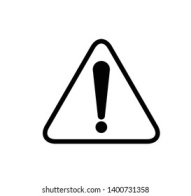 PAR DEFAUT L’EQUIPE RECEVANTE EST À GAUCHE
COMPOSITION DES ÉQUIPES
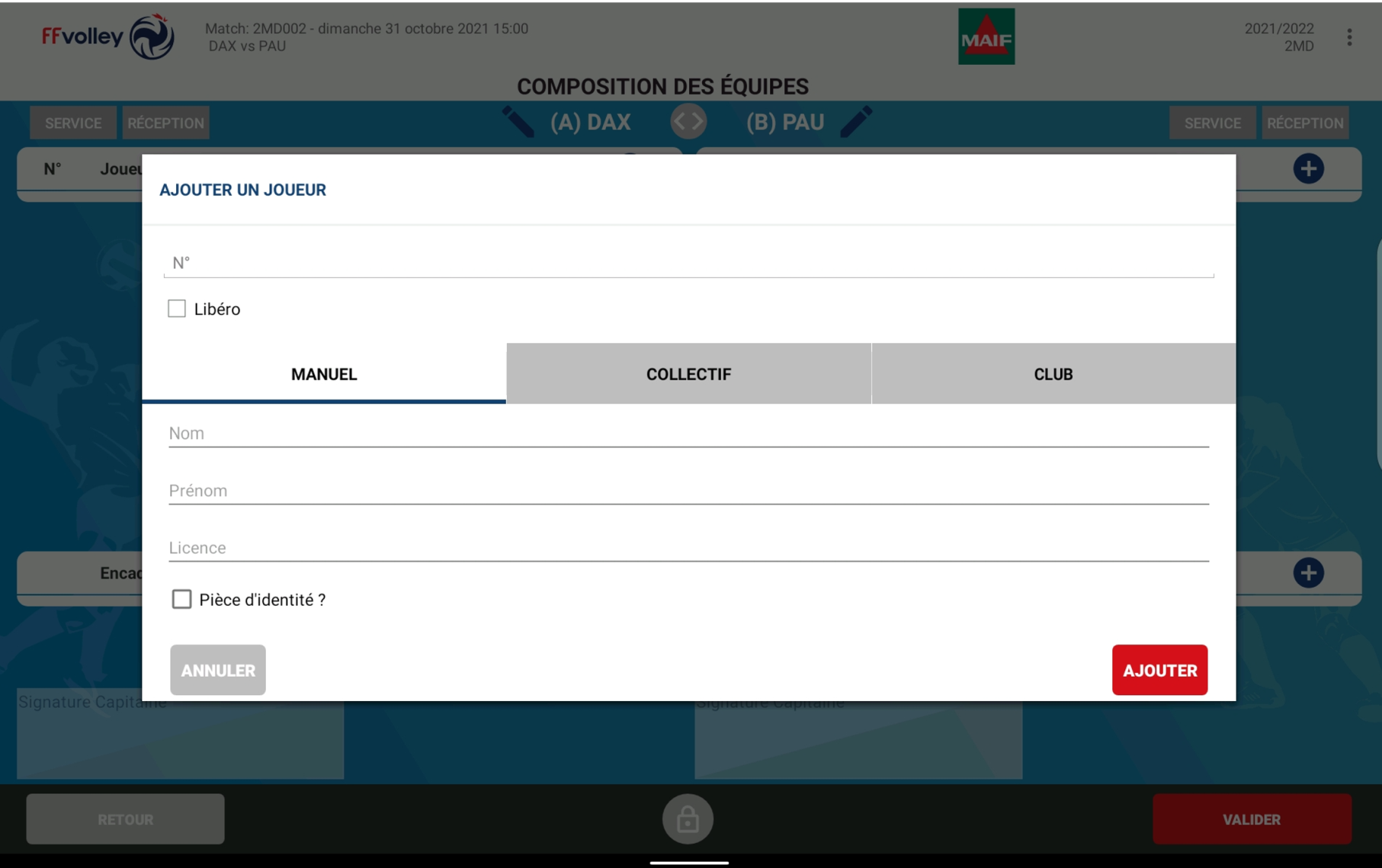 1ÈRE ÉTAPE : VOUS DEVEZ INSCRIRE
LE N° DU JOUEUR
2ÈME ÉTAPE : DANS LE COLLECTIF 
SÉLECTIONNEZ UN PAR UN LES
JOUEURS
LES CHAMPS : NOM, PRÉNOM ET
LICENCE SE REMPLISSENT
AUTOMATIQUEMENT
SI VOUS NE TROUVEZ PAS UN JOUEUR DE L’ÉQUIPE LOCALE DANS LE « COLLECTIF » VOUS POUVEZ LE RECHERCHER 
DANS LE CLUB OU L’INSCRIRE EN MANUEL
SI VOUS NE TROUVEZ PAS UN JOUEUR DE L’ÉQUIPE ADVERSE DANS LE « COLLECTIF » VOUS NE POURREZ 
L’INSCRIRE QU’EN MANUEL
COMPOSITION DES ÉQUIPES
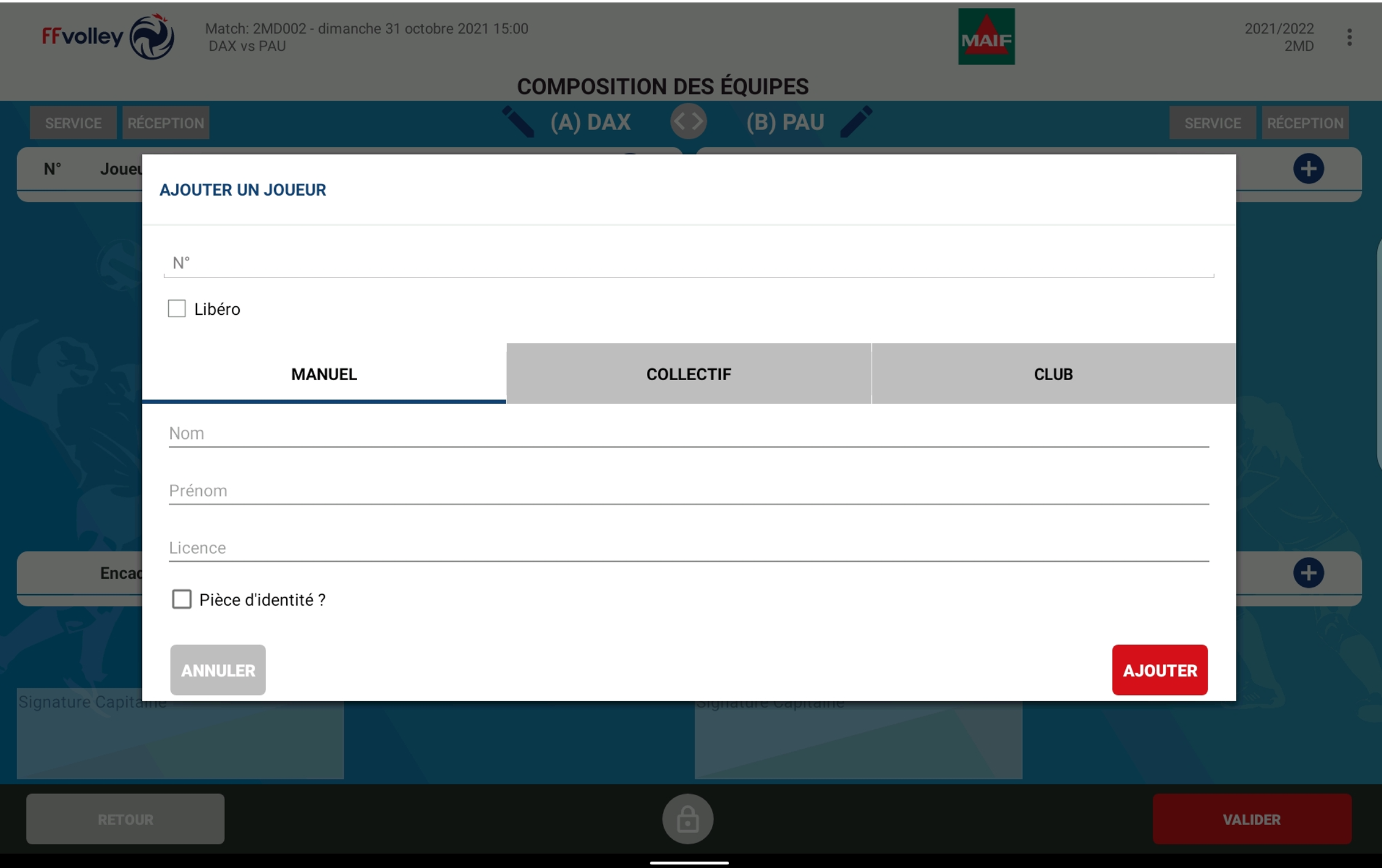 SI LE LIBÉRO EST IDENTIFIÉ VOUS POUVEZ COCHER LA CASE LIBÉRO
COMPOSITION DES ÉQUIPES
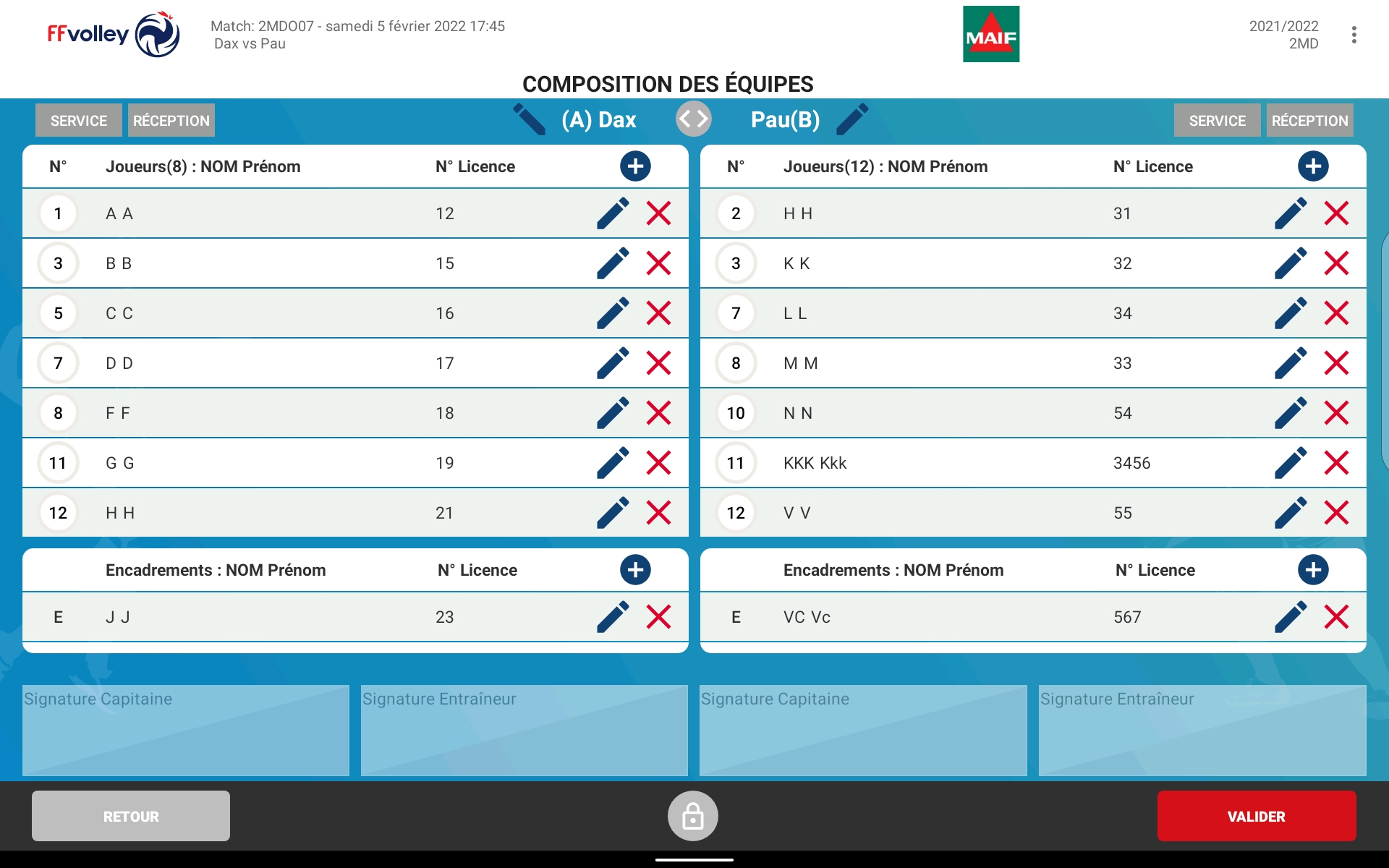 VOUS POUVEZ RENSEIGNER LES LIBEROS 
SI CE N’EST DÉJÀ FAIT
EN CLIQUANT SUR LE CRAYON DU JOUEUR 
CONCERNÉ
POUR SÉLECTIONNER LES CAPITAINES 
CLIQUEZ UNE FOIS SUR SON NUMÉRO
COMPOSITION DES ÉQUIPES
VOICI VOTRE FEUILLE DE MATCH QUAND VOUS AVEZ TERMINÉ DE RENTRER LA COMPOSITION DES ÉQUIPES
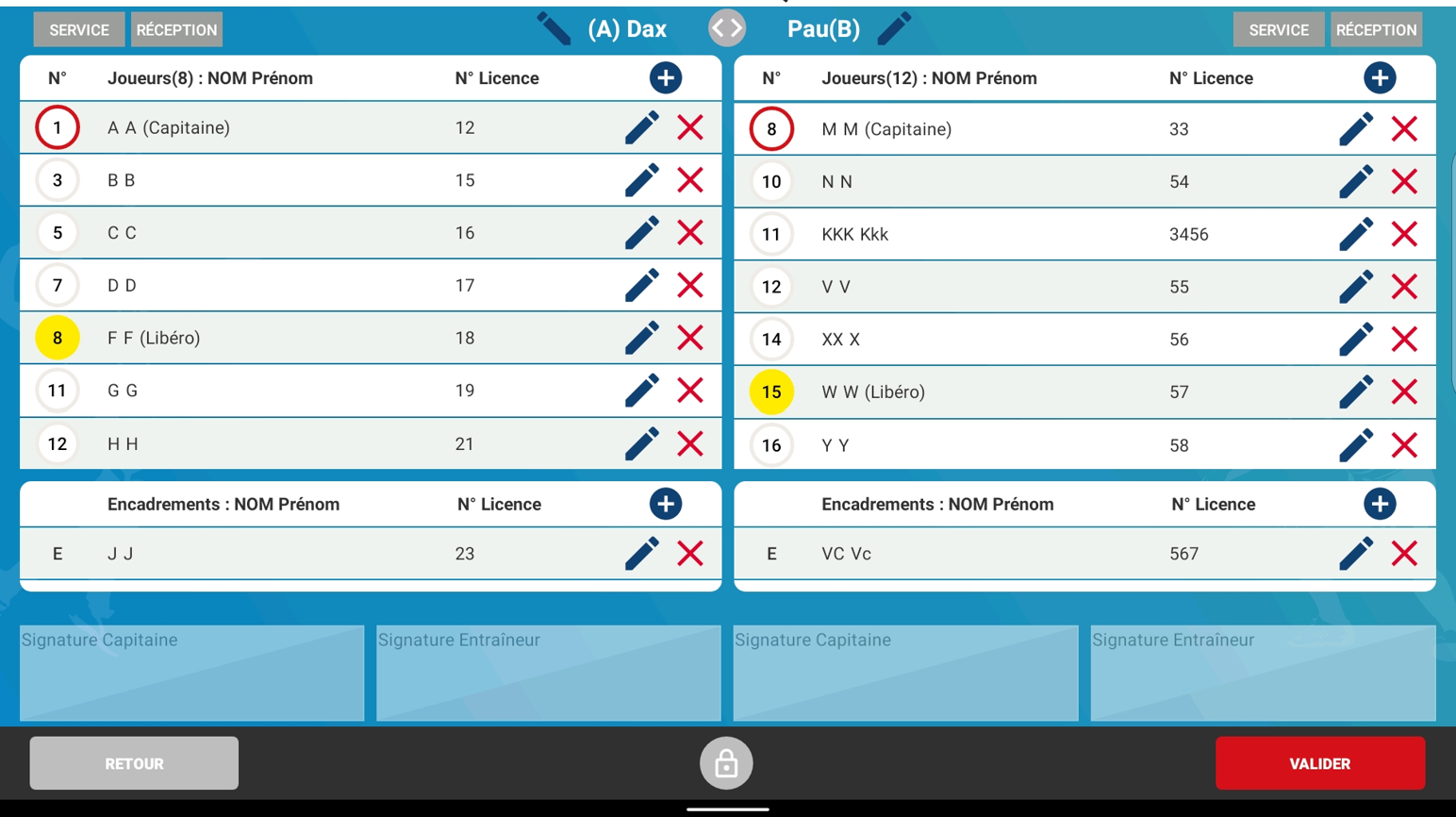 LA LISTE DES JOUEURS 
POUR CHAQUE ÉQUIPE
LES CAPITAINES CERCLÉS
LES LIBÉROS EN JAUNE
LA LISTE DES ENCADRANTS 
POUR CHAQUE ÉQUIPE
LE NOMBRE DE JOUEURS
 INSCRITS PAR ÉQUIPE
A CE STADE L’ARBITRE DOIT IMPÉRATIVEMENT VÉRIFIER LA VALIDITÉ DE CHAQUE LICENCE !
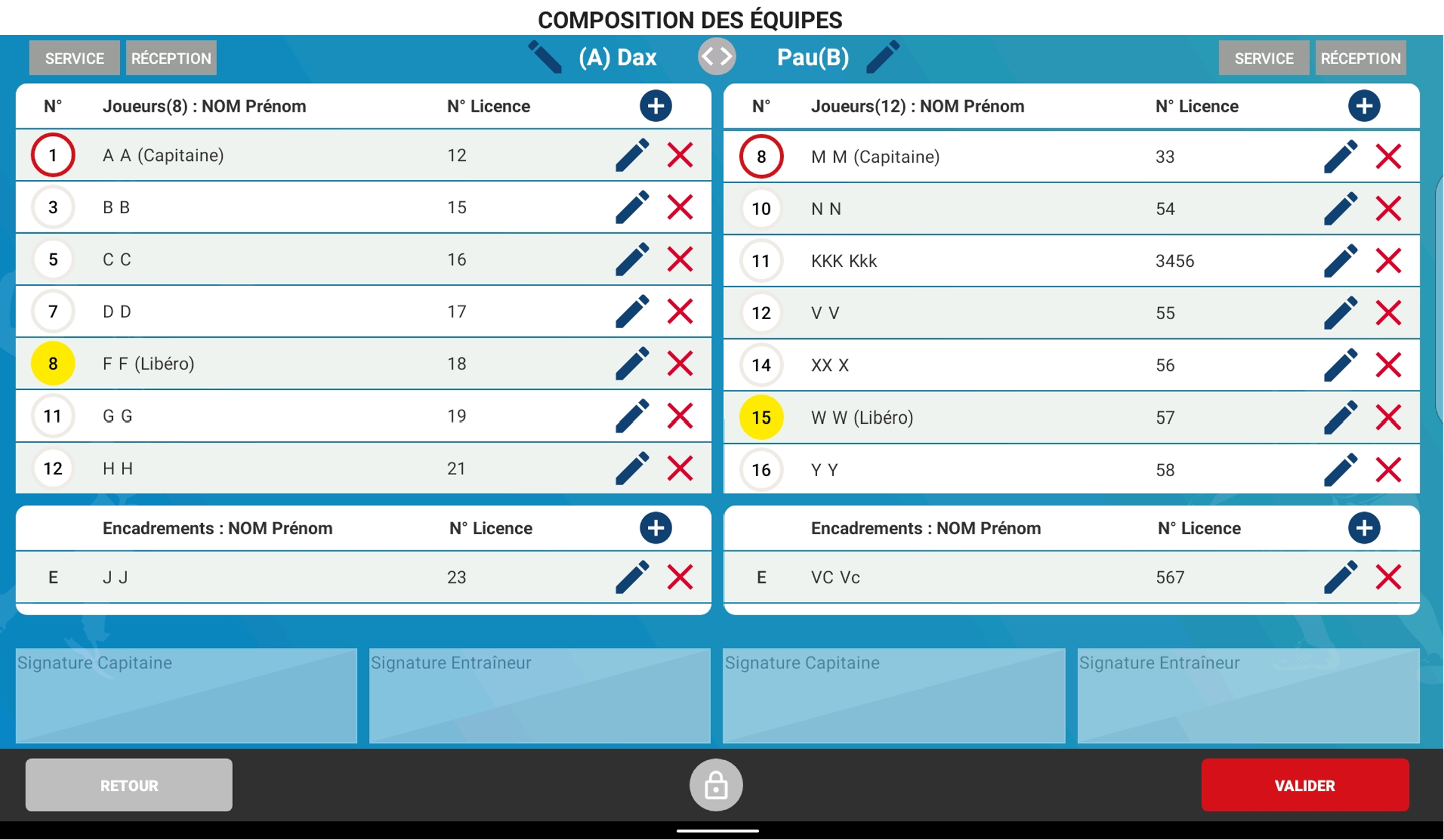 APRES TIRAGE AU SORT ET
AVANT LA SIGNATURE DES CAPITAINES ET ENTRAINEURS, 
SELON LE CHOIX DE L’ÉQUIPE QUI A GAGNÉ LE TAS
VOUS POUVEZ INVERSER LES ÉQUIPES
SUR VOTRE TABLETTE EN CLIQUANT
SUR
ET INDIQUER L’ÉQUIPE QUI A LE SERVICE
EN CLIQUANT SUR
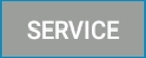 (si Dax au service)
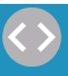 COMPOSITION DES ÉQUIPES
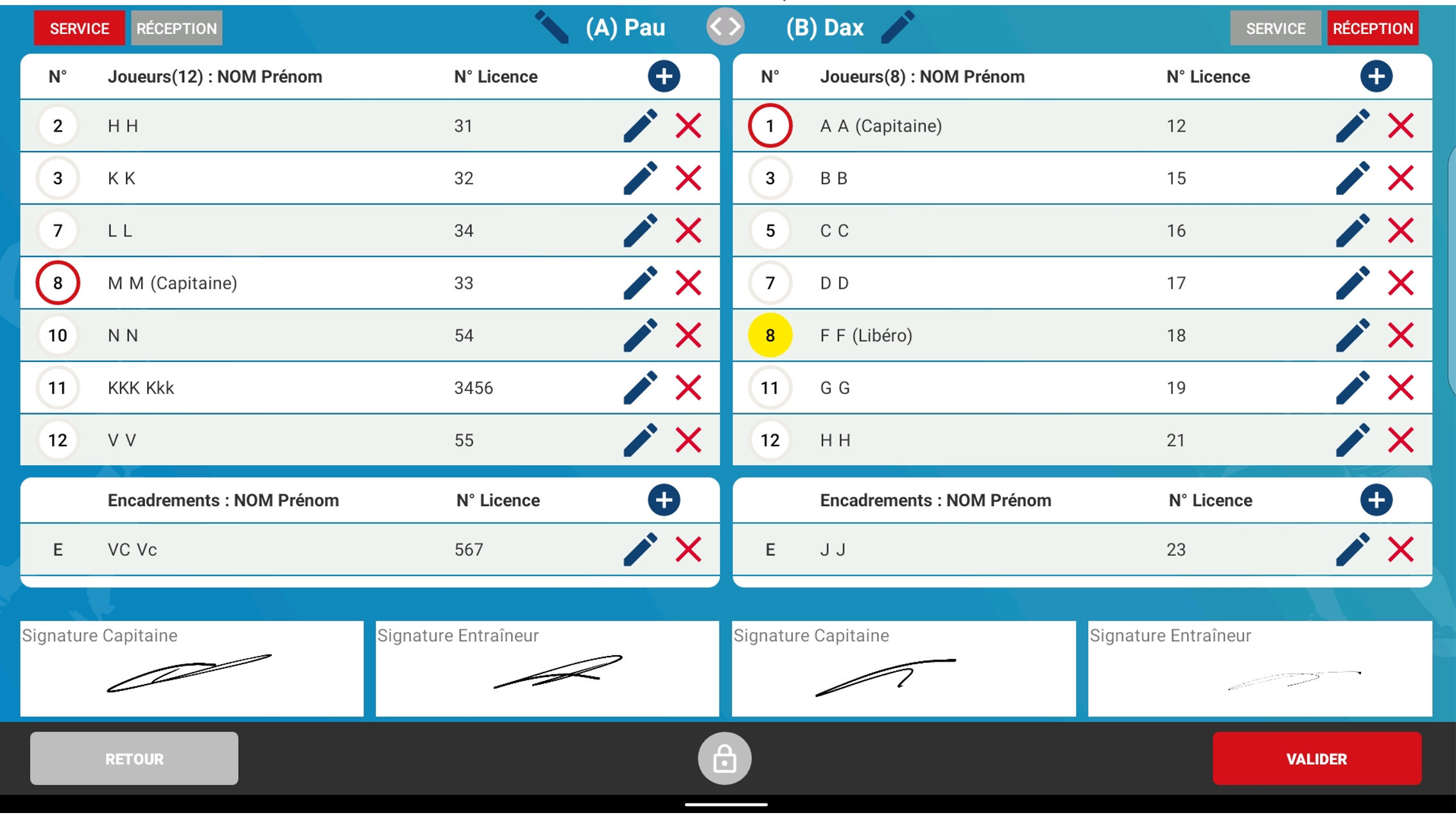 APRES SIGNATURE DES CAPITAINES ET ENTRAINEURS  VALIDER
COMPOSITION DES ÉQUIPES
APRES LE TIRAGE AU SORT, CONTROLE DE LA FEUILLE DE MATCH
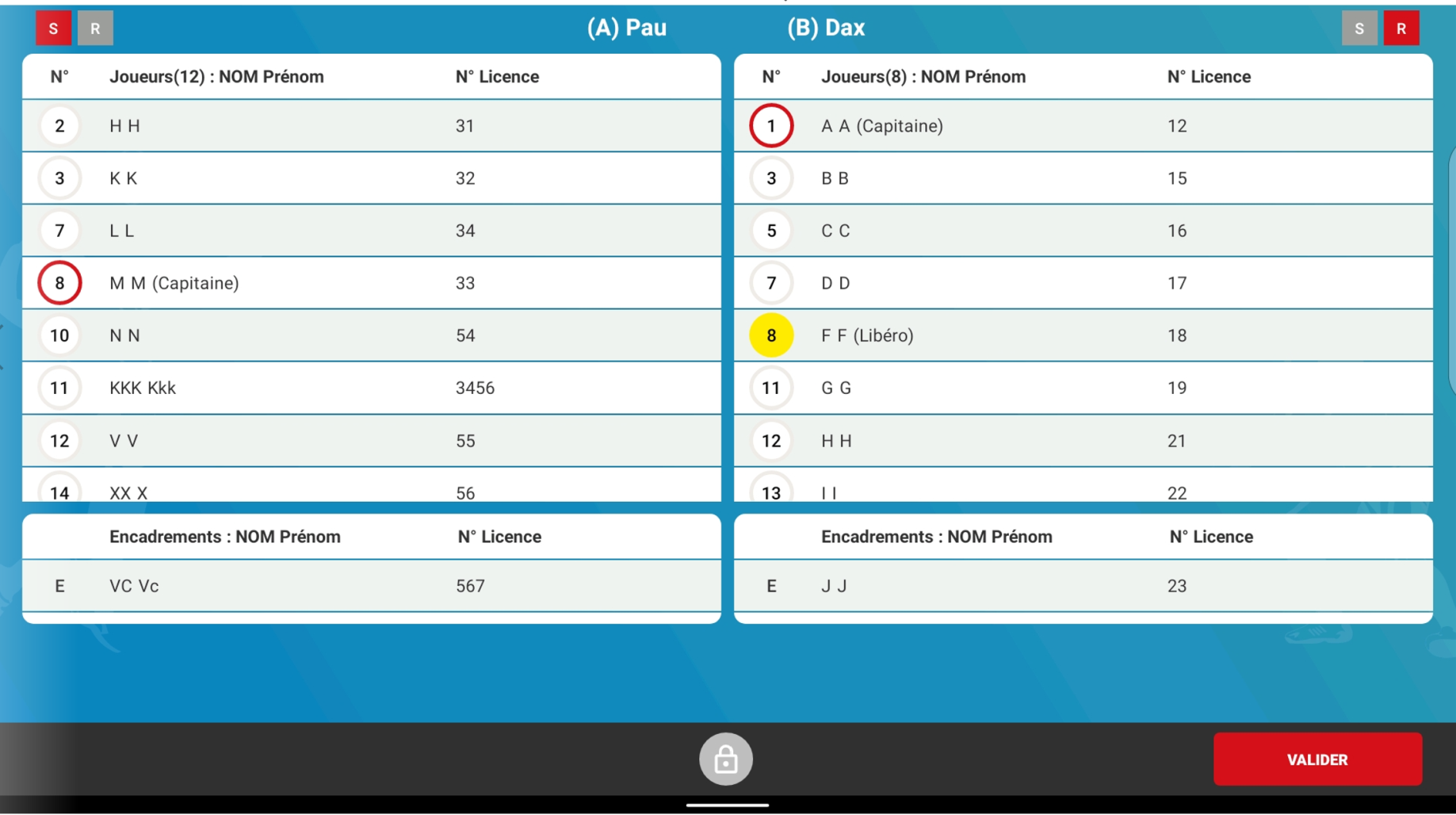 CONTRÔLE : 
- DU NOMBRE DE JOUEURS
- DES NUMÉROS DE MAILLOTS
- DES CAPITAINES
- DES LIBÉROS
A CE STADE IL EST ENCORE POSSIBLE 
DE CORRIGER LES DONNÉES DU MATCH
EN ENTRANT DANS LE CADENAS
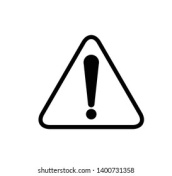 SI LES DONNEES SONT MODIFIÉES LES CAPITAINES ET ENTRAINEURS DEVRONT SIGNER À NOUVEAU
COMPOSITION DES EQUIPES VALIDÉES
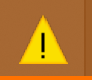 Choix des modifications
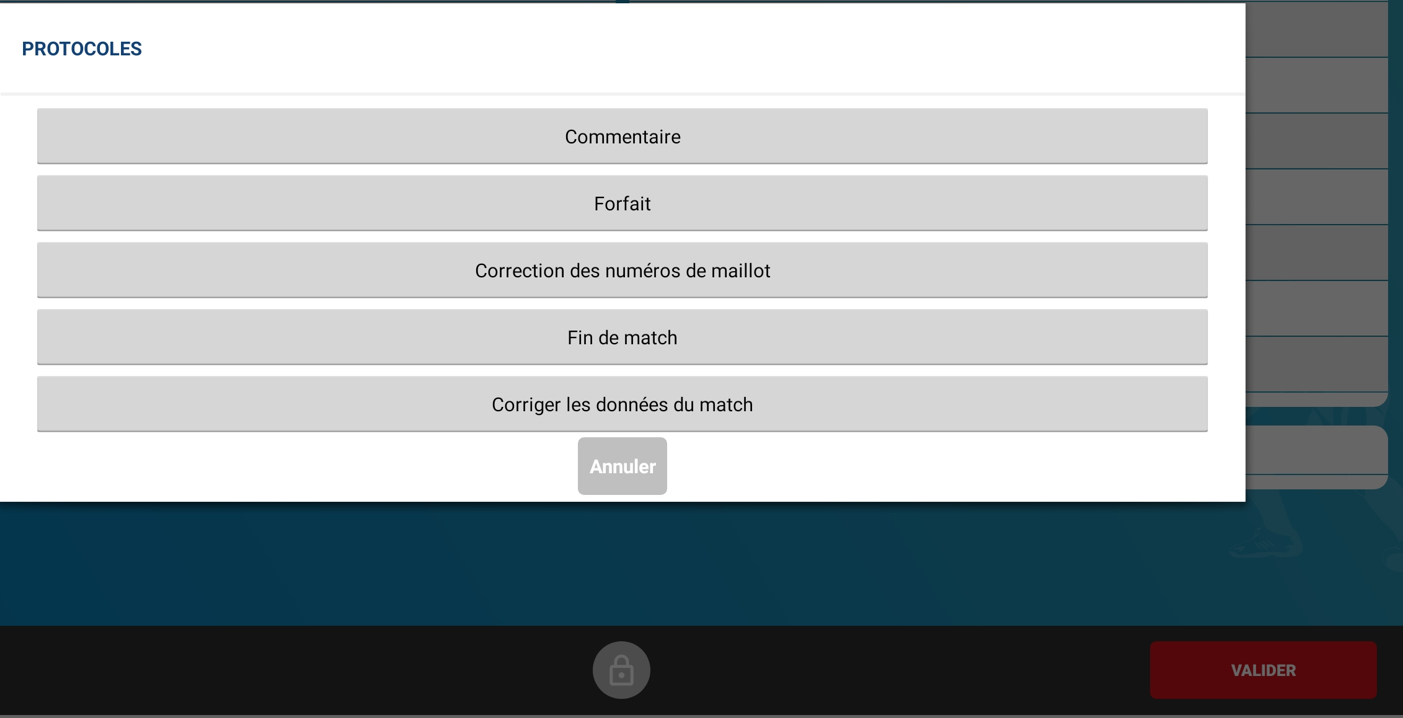 AUCUNE MODIFICATION CONCERNANT 
LES DONNÉES DU MATCH N’EST POSSIBLE
LORSQUE LE MATCH EST LANCÉ
Accès Cadenas pour toutes modifs…
CODE DU CADENAS =
Saison en cours
Exemple pour la saison 2022-2023
L’ACCÈS CADENAS = 2223
l
DEBUT DU MATCH
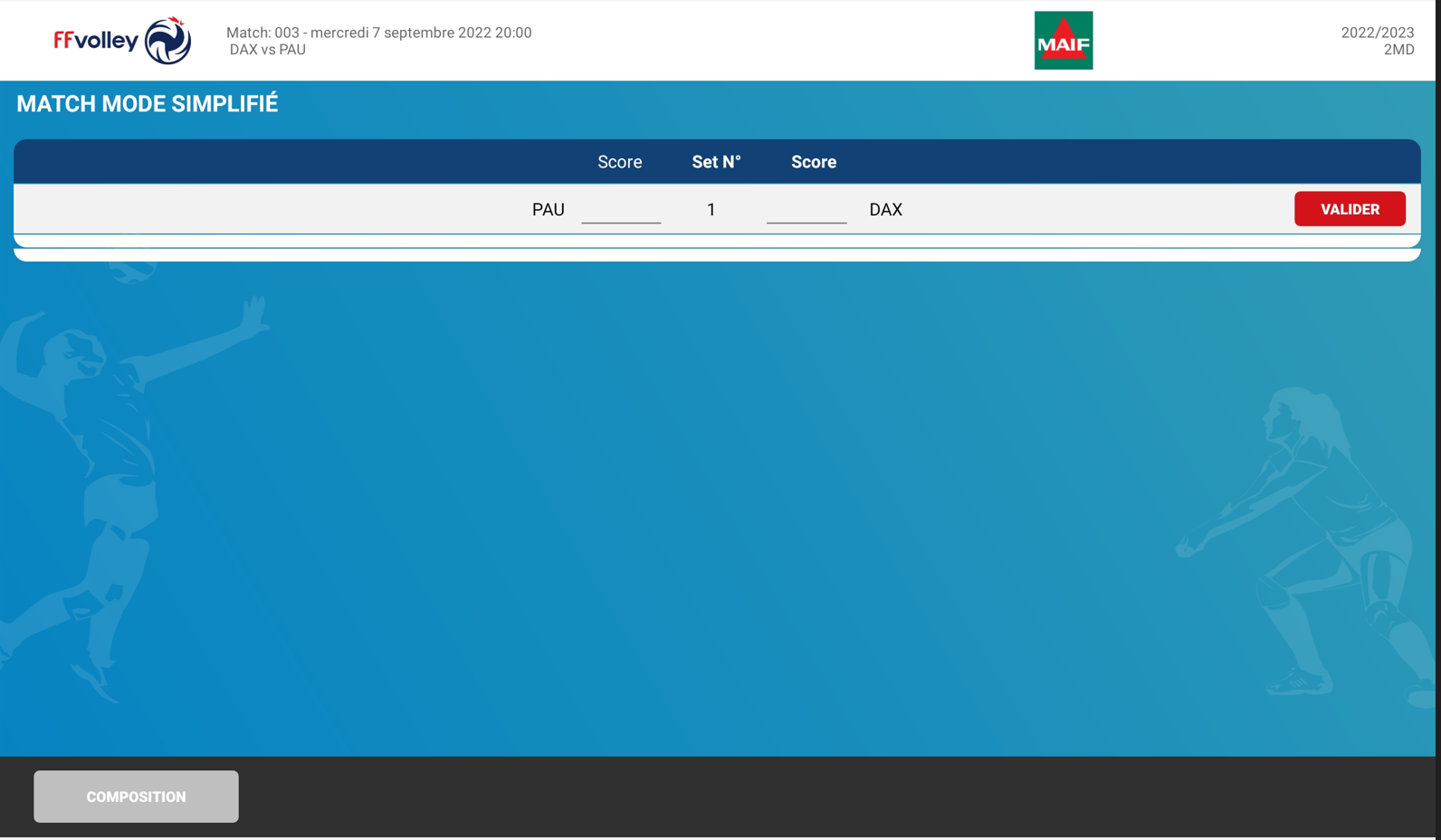 L’ARBITRE DEVRA SAISIR 
APRÈS CHAQUE SET LE RÉSULAT DU SET  ET VALIDER
DEBUT SET SUIVANT
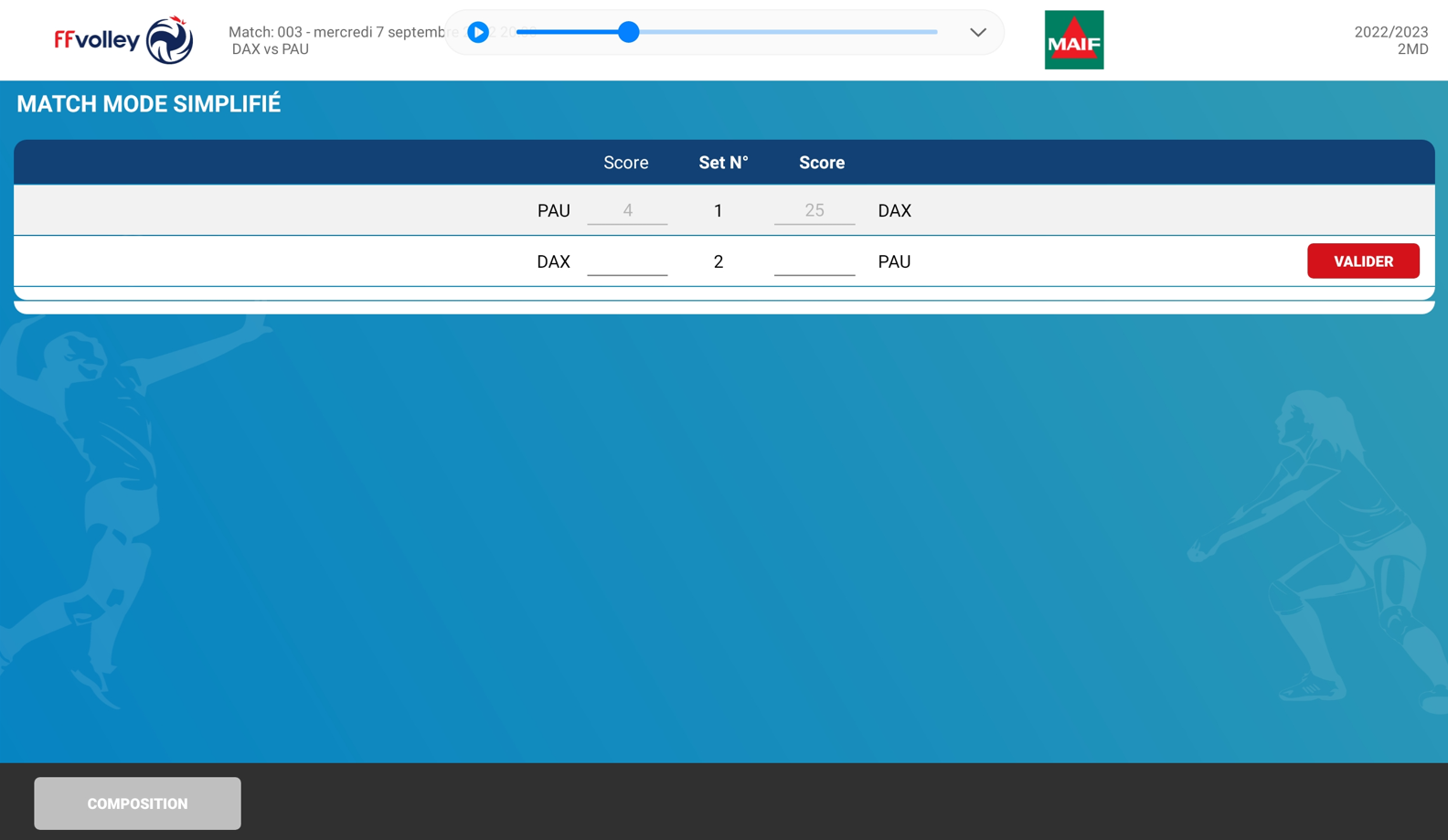 !! ATTENTION : LORS DE LA SAISIE DES RESULTATS DES SETS LES EQUIPES SONT INVERSÉES
FIN DU MATCH – CONTRÔLE
LORSQUE VOUS VALIDEZ LE SCORE DU DERNIER SET, VOUS OBTENEZ LA FEUILLE DE MATCH SUIVANTE :
AVANT SIGNATURE VÉRIFICATION DE LA FDME
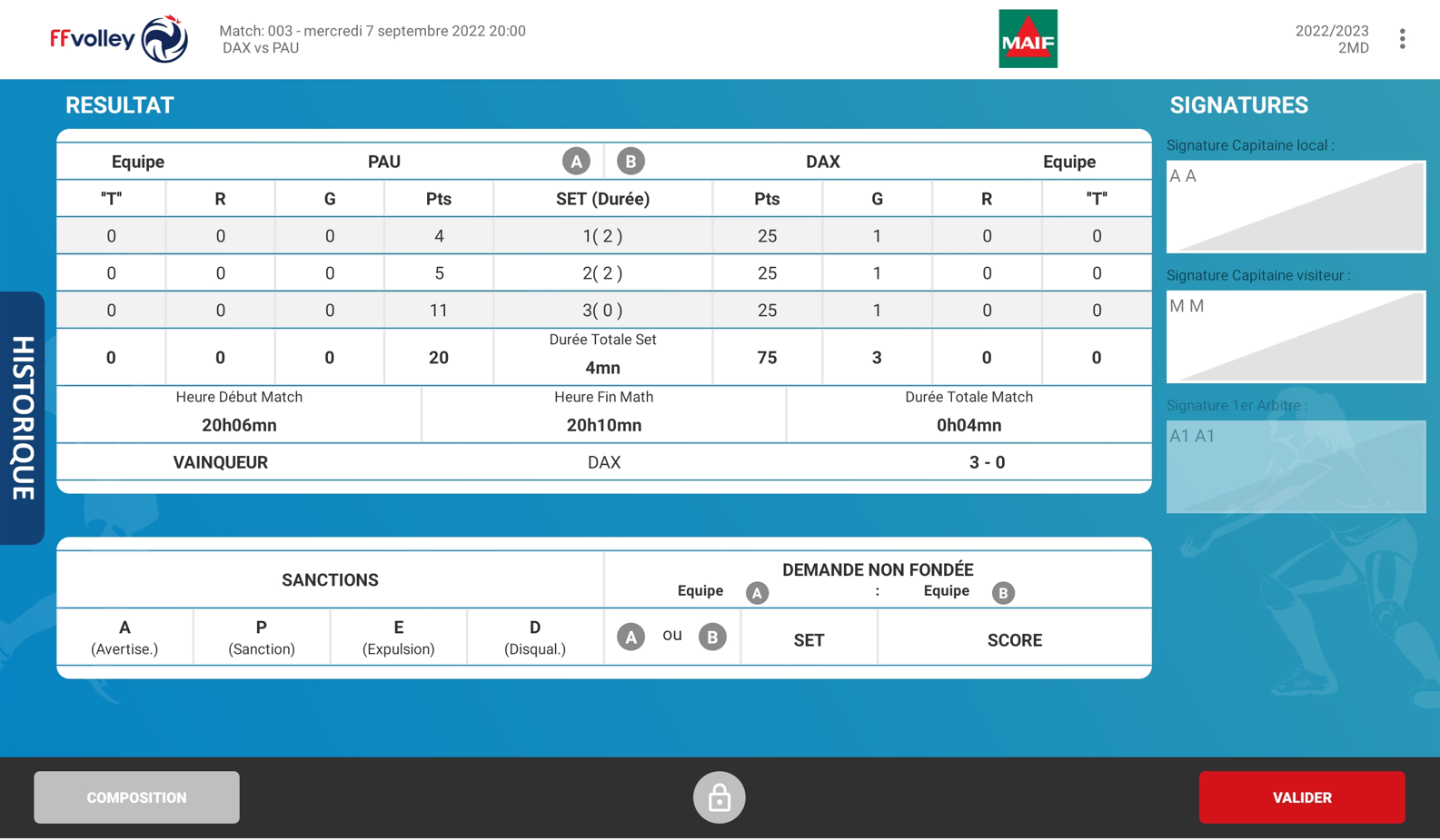 VÉRIFICATION DU : 
- VAINQUEUR
- SCORE
FIN DU MATCH – CONTRÔLE ET SIGNATURE
APRÈS VÉRIFICATION DE LA FDME, LES SIGNATURES SE FONT RESPECTIVEMENT
DANS L’ORDRE SUIVANT :
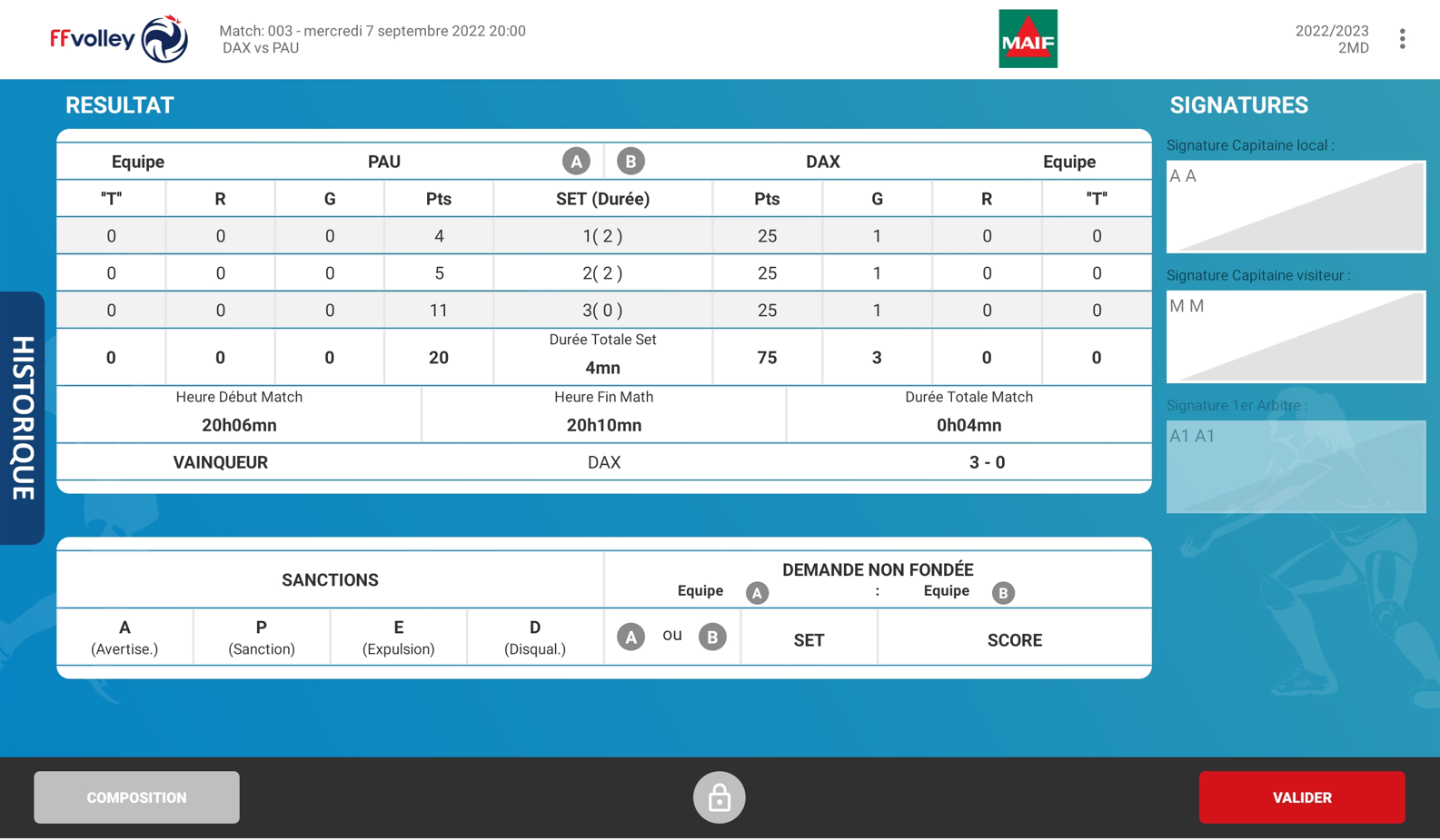 LE CAPITAINE DE L’ÉQUIPE LOCALE
	(APRÈS AVOIR CONTRÔLÉ LA FDME)
LE CAPITAINE DE L’ÉQUIPE VISITEUSE
	(APRÈS AVOIR CONTRÔLÉ LA FDME)
L’ARBITRE
FIN DU MATCH
QUAND TOUTES LES SIGNATURES SONT FAITES VOUS POUVEZ VALIDER !
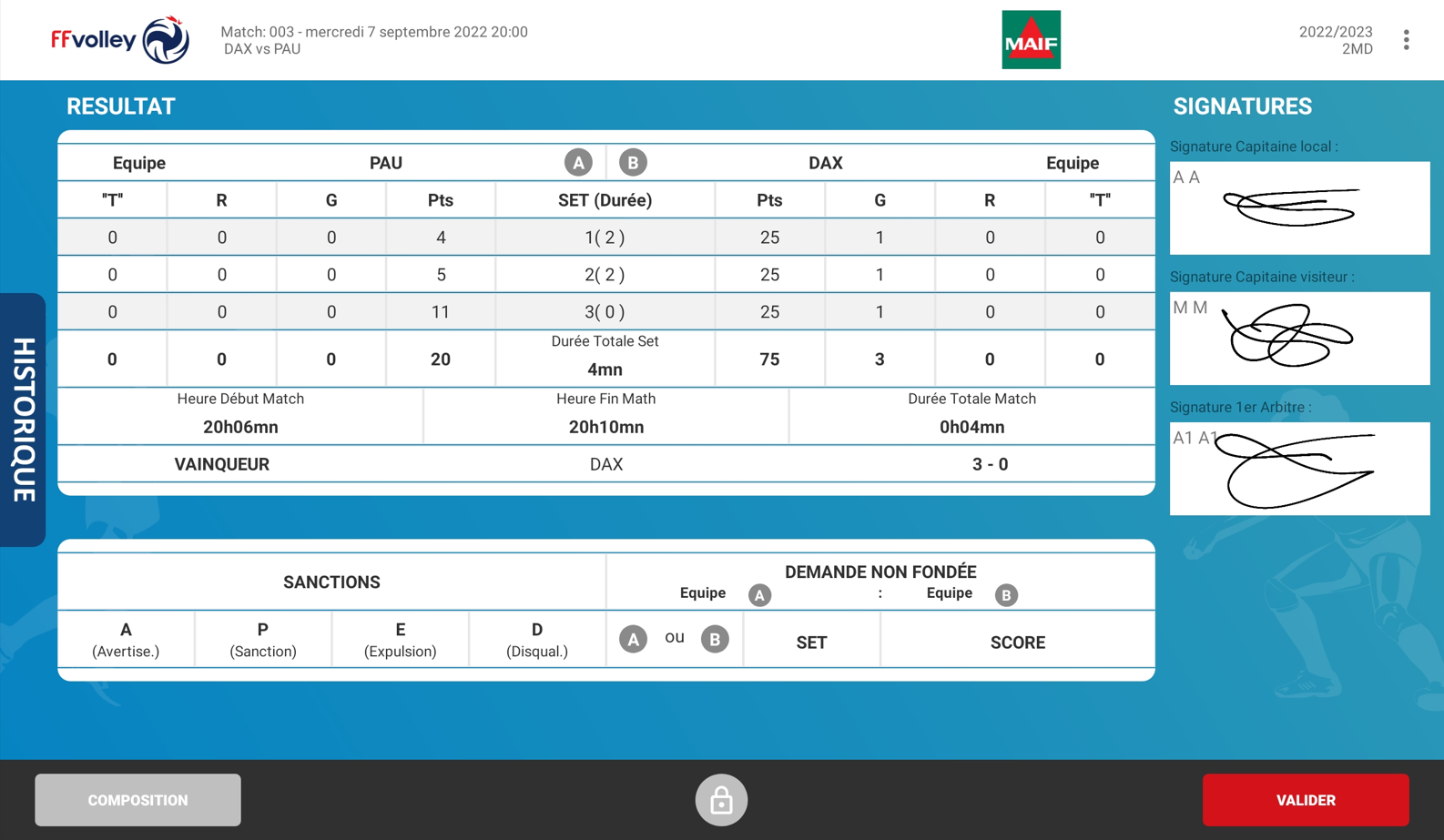 FIN DU MATCH
PAR SÉCURITÉ FAITES UNE CAPTURE D’ÉCRAN DE LA FDME
SUR LA PLUPART DES TABLETTES LA CAPTURE D’ÉCRAN SE FAIT EN APPUYANT SIMULTANÉMENT SUR LES TOUCHES
VOLUME ET MARCHE / ARRÊT
ENVOI DES RÉSULTATS
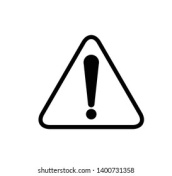 IL EST DE VOTRE RESPONSABILITÉ D’ENVOYER LE RÉSULAT DU MATCH AVANT DE QUITTER LE GYMNASE
POUR RAPPEL VOUS DEVEZ DISPOSER D’UNE CONNECTION INTERNET POUR CHARGER LES MATCHS ET ENVOYER LES RÉSULTATS
VÉRIFIEZ LA CONNEXION INTERNET DE VOTRE TABLETTE !!
ENVOI DES RESULTATS
PUIS CLIQUER SUR LES 3 PETITS
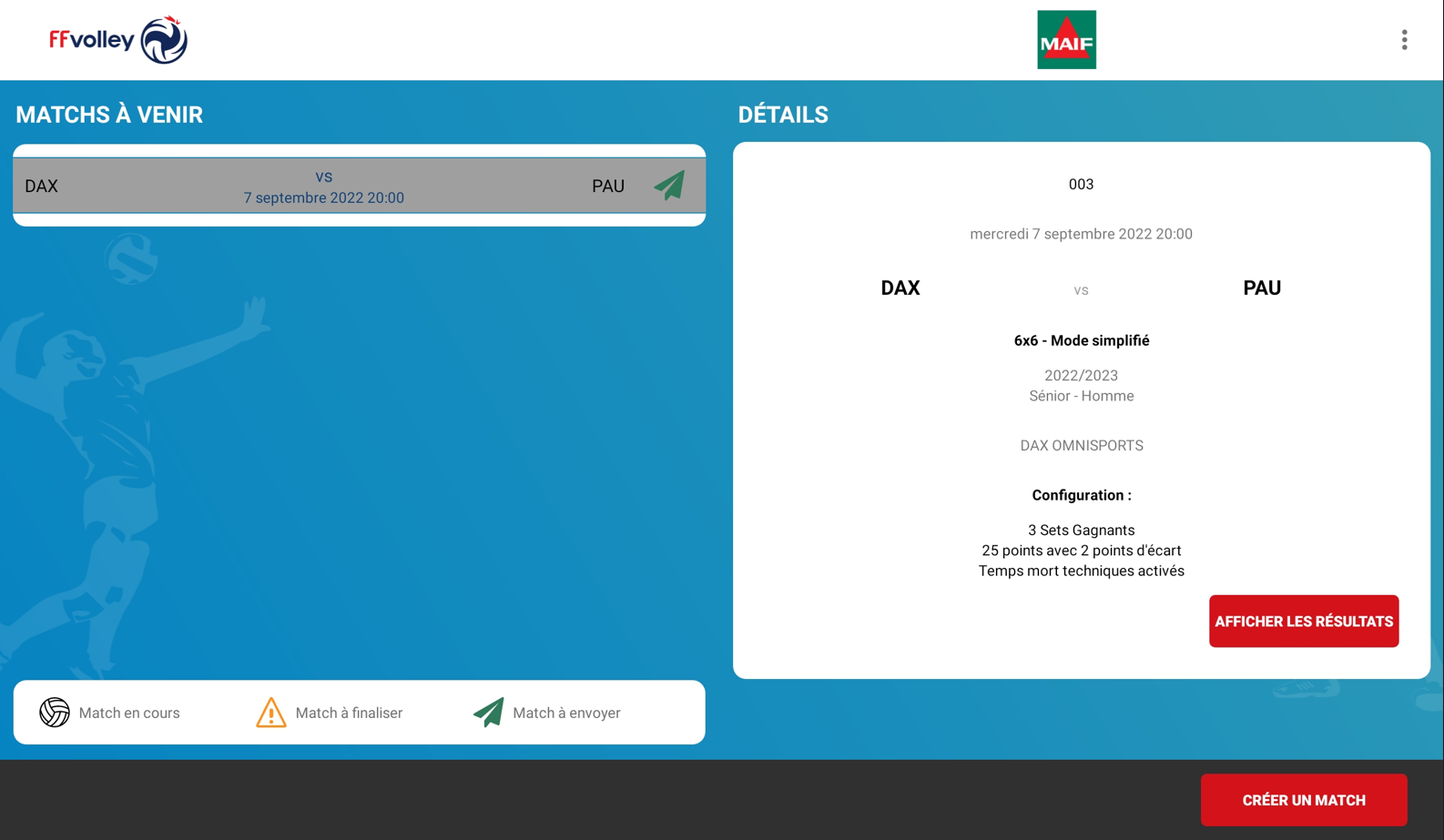 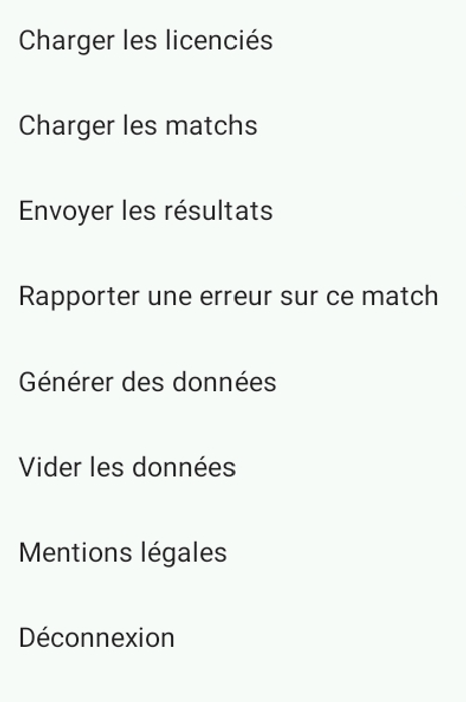 ENVOYEZ LES RESULTATS
SÉLECTIONNER LE MATCH À ENVOYER
ENVOI DES RESULTATS
UN MESSAGE VOUS INDIQUERA SI VOTRE MATCH A BIEN ÉTÉ ENVOYÉ !
SI VOUS AVEZ RENCONTRÉ UN PROBLÈME LORS DE L’ENVOI :
FAITES LE SAVOIR À UN DIRIGEANT DU CLUB
PRÉCISEZ-LUI QUE VOUS AVEZ FAIT UNE CAPTURE D’ÉCRAN DE LA FDME
MERCI A TOUS POUR VOTRE ATTENTION
MAINTENANT À VOUS DE JOUER !!
COMPTE TEST
POUR FAIRE UN MATCH TEST, SAISIR LES INFORMATIONS SUIVANTES :
ENTRER LE NUMERO DU CLUB : 9999100 (match test)
ENTRER LE MOT DE PASSE DE LA FDME : AAAAAAA (match test)
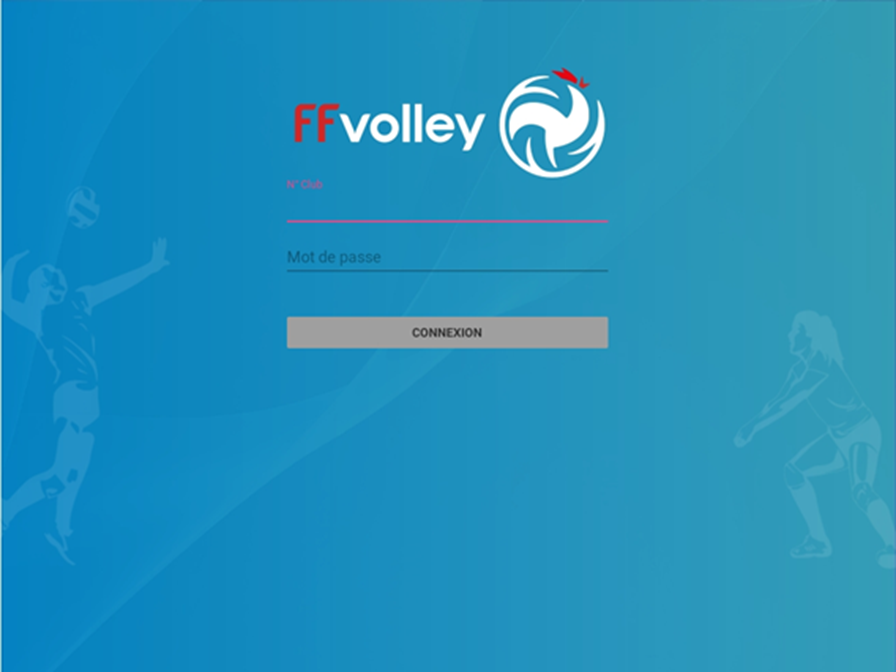 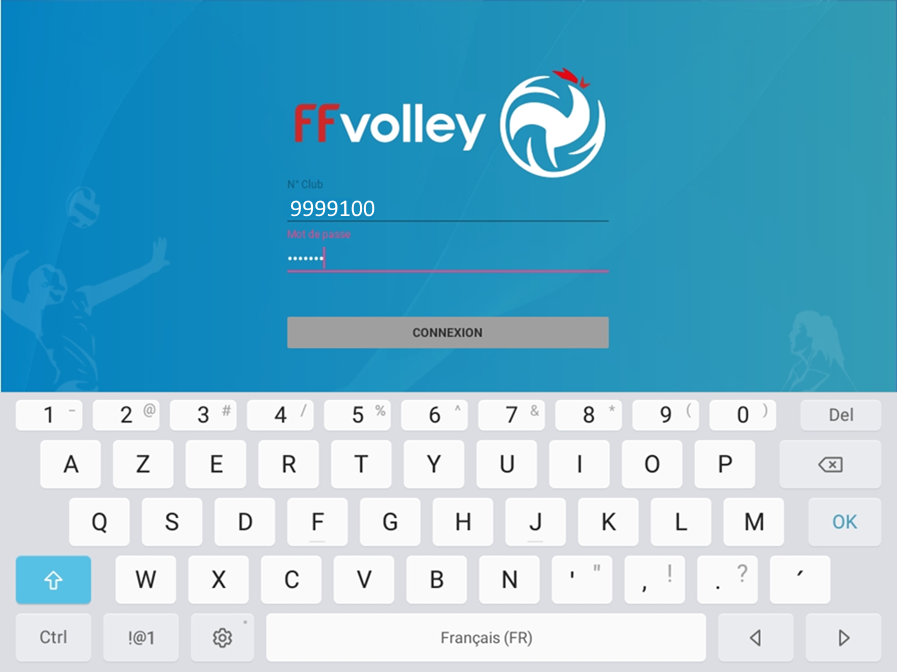 CREATION D’UN MATCH
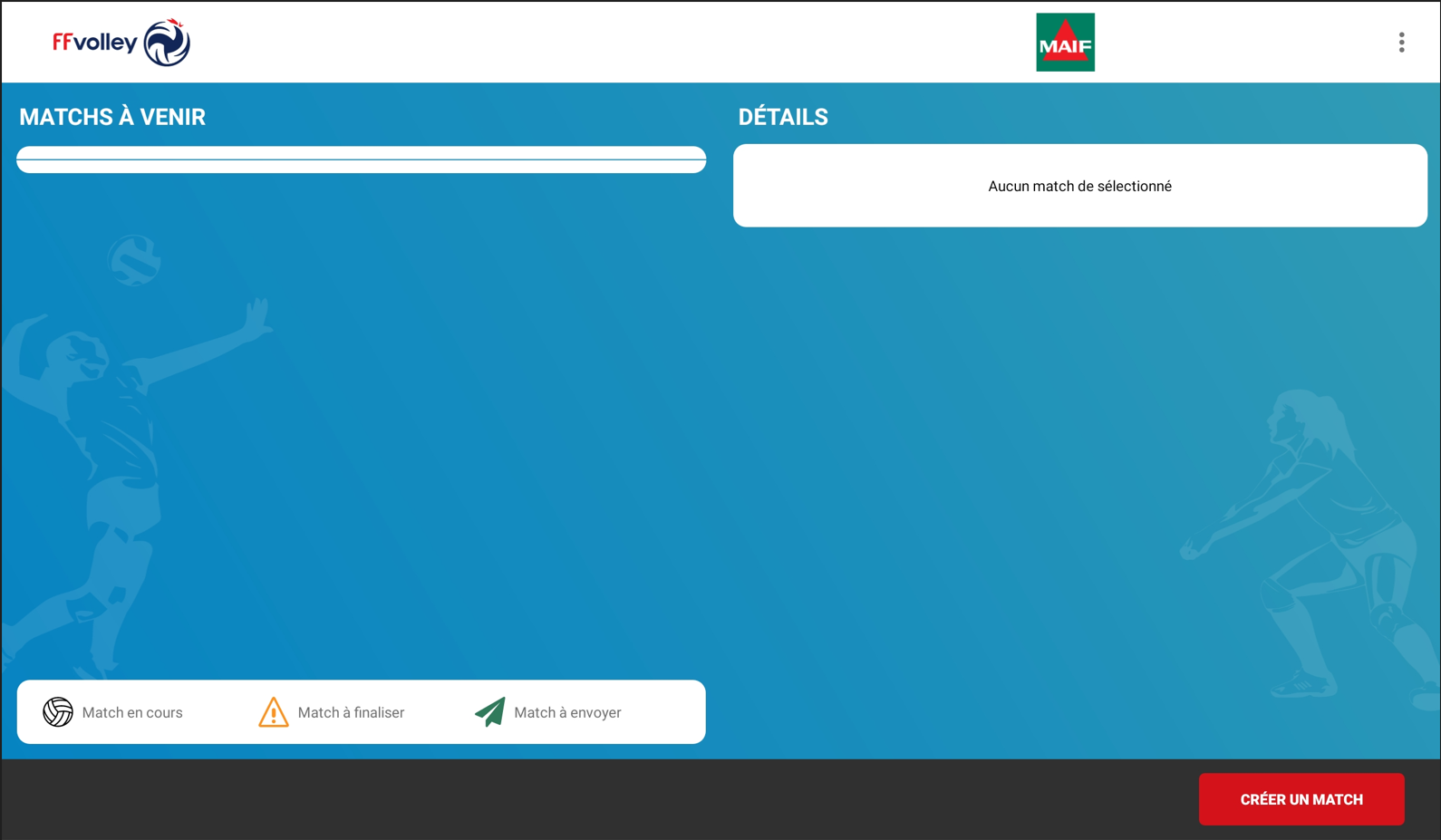 UNE FOIS CONNECTE, CLIQUER SUR CRÉER UN MATCH
CREATION D’UN MATCH
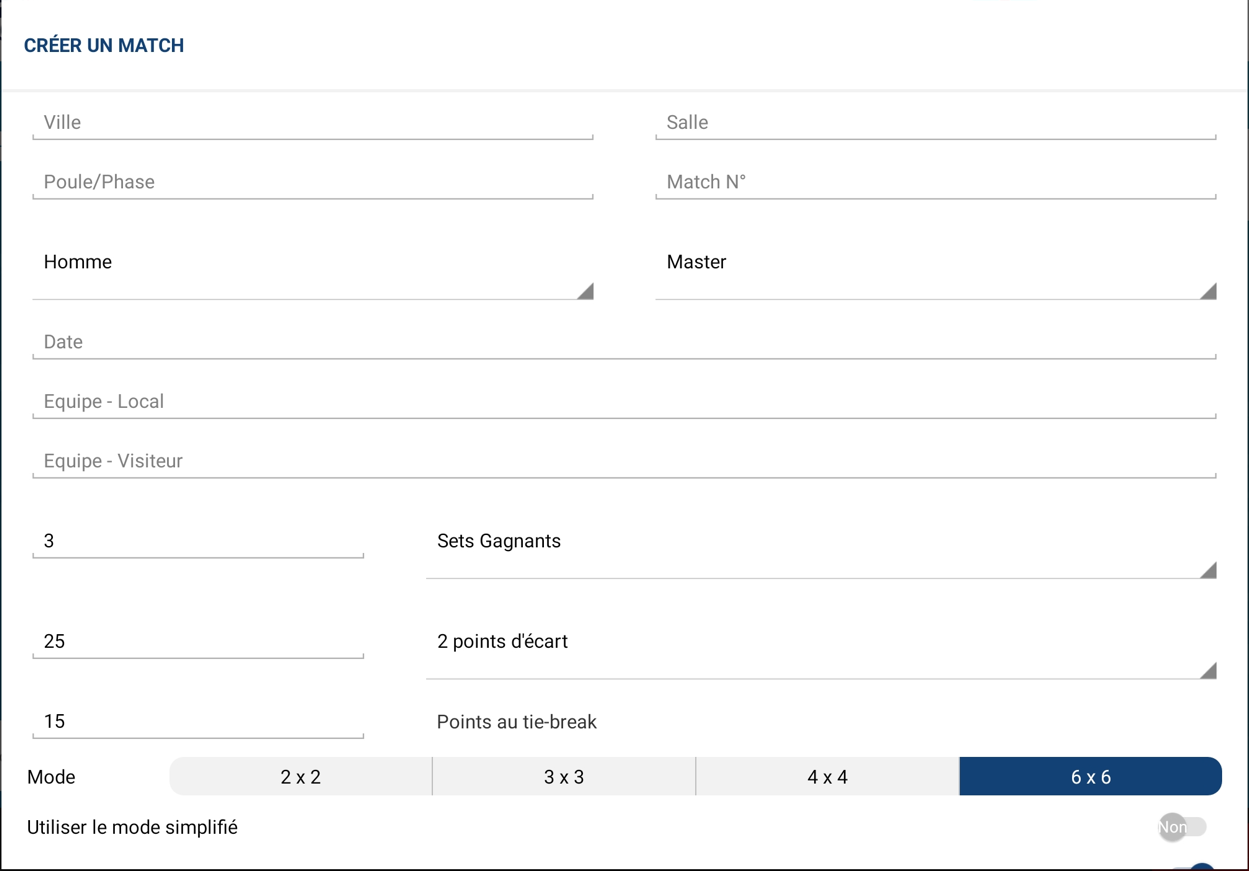 SAISIR LES INFORMATIONS SUIVANTES :
- VILLE
- SALLE
- POULE / PHASE
- MATCH N°
- SELECTION SEXE
- SELECTION CATEGORIE
- DATE
- EQUIPE - LOCAL
- EQUIPE - VISITEUR
- ACTIVER LE MODE SIMPLIFIE
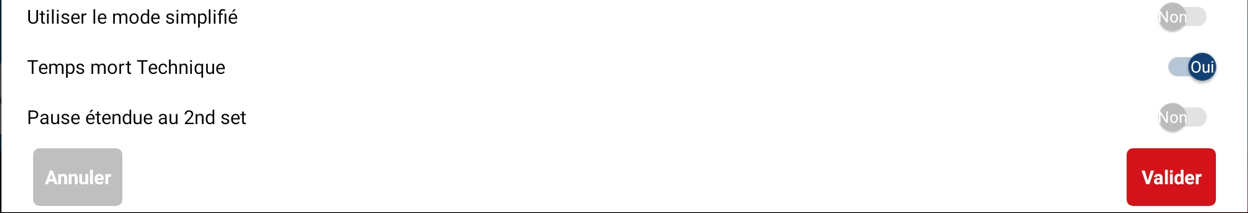 PUIS VALIDER
CREATION D’UN MATCH
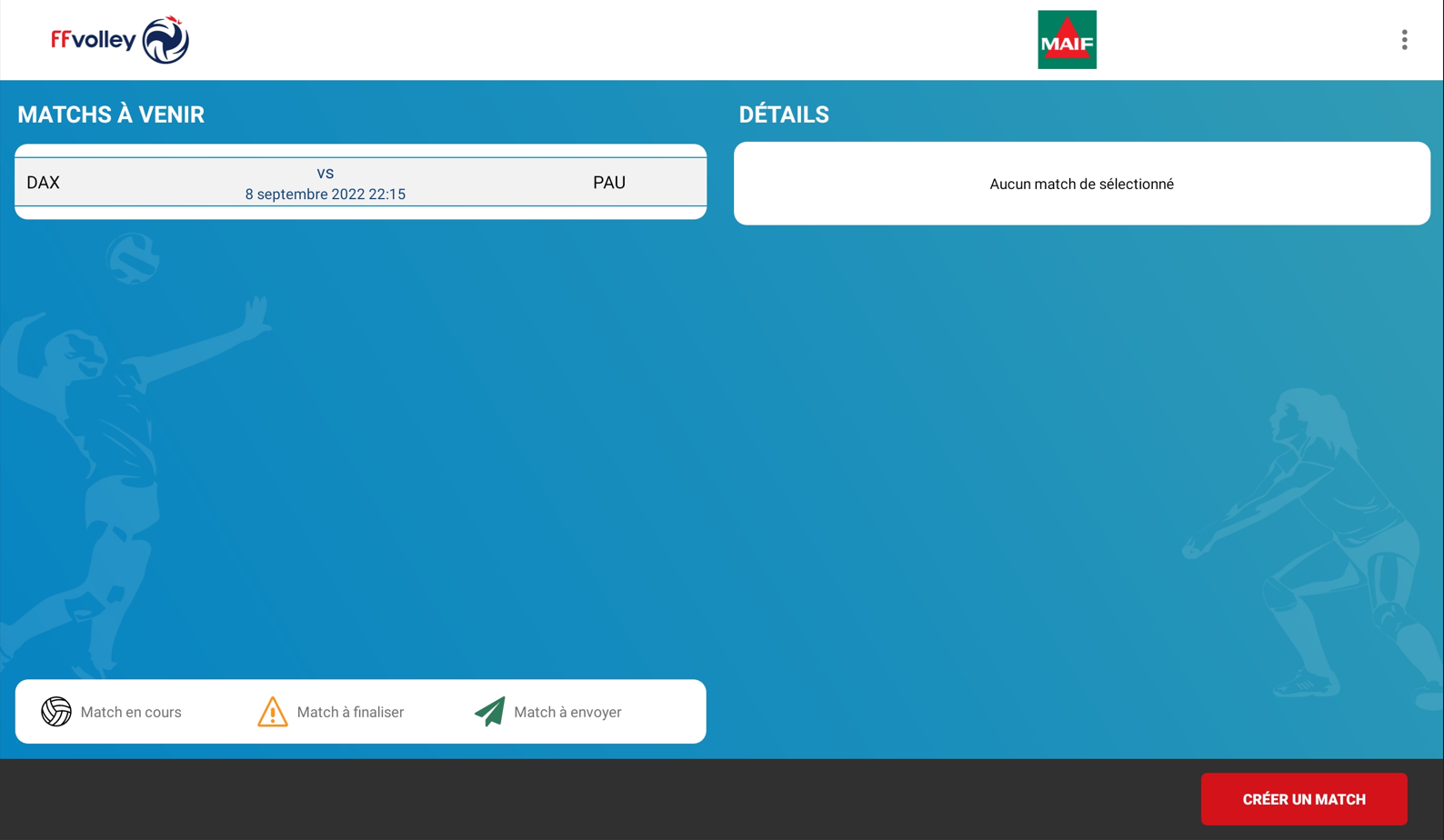 QUAND LE MATCH CRÉÉ EST VALIDÉ,
 CETTE PAGE S’AFFICHE.
SELECTIONNER LE MATCH
ET REPRENDRE A LA DIAPO 9